用正向說話擁抱孩子
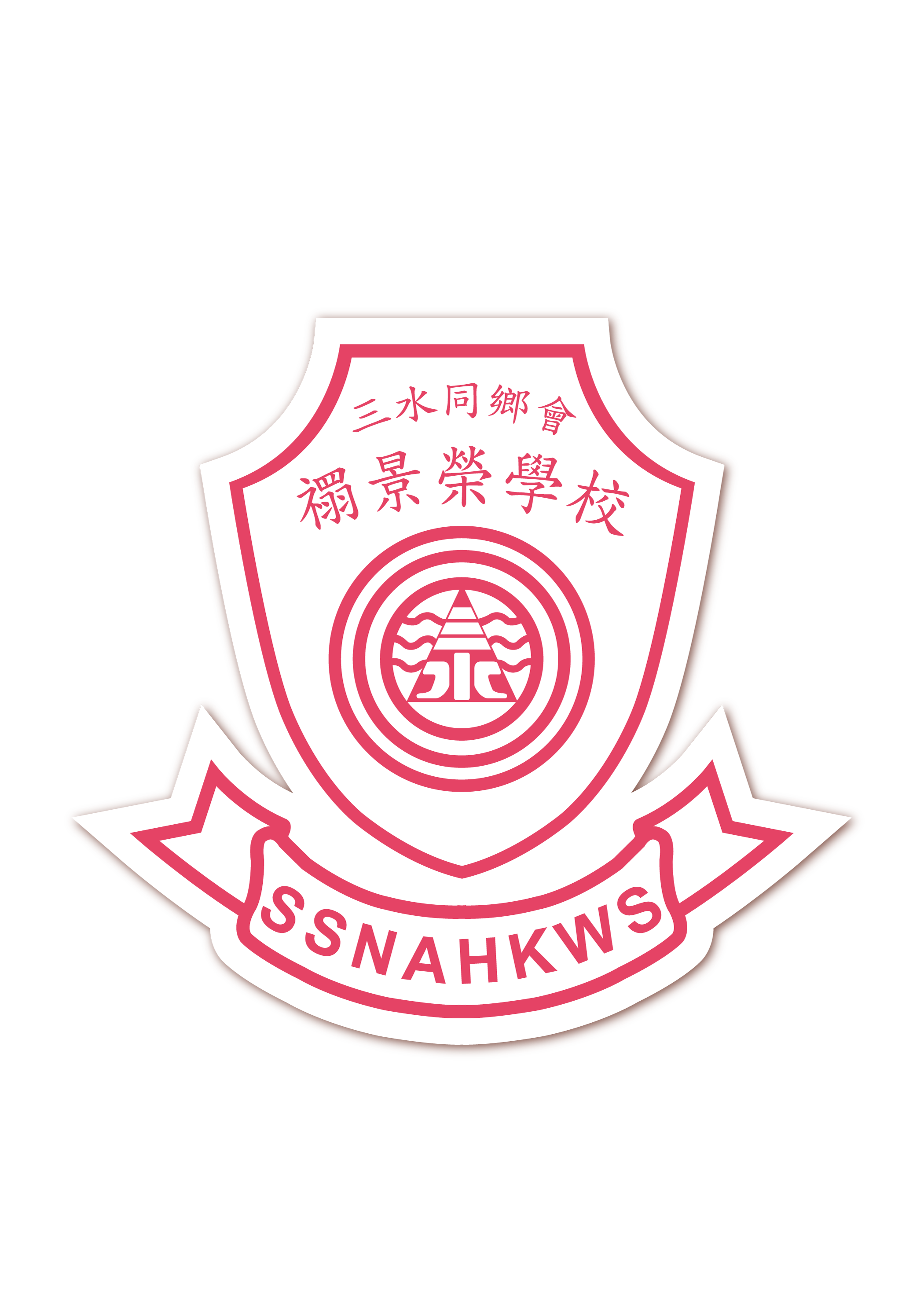 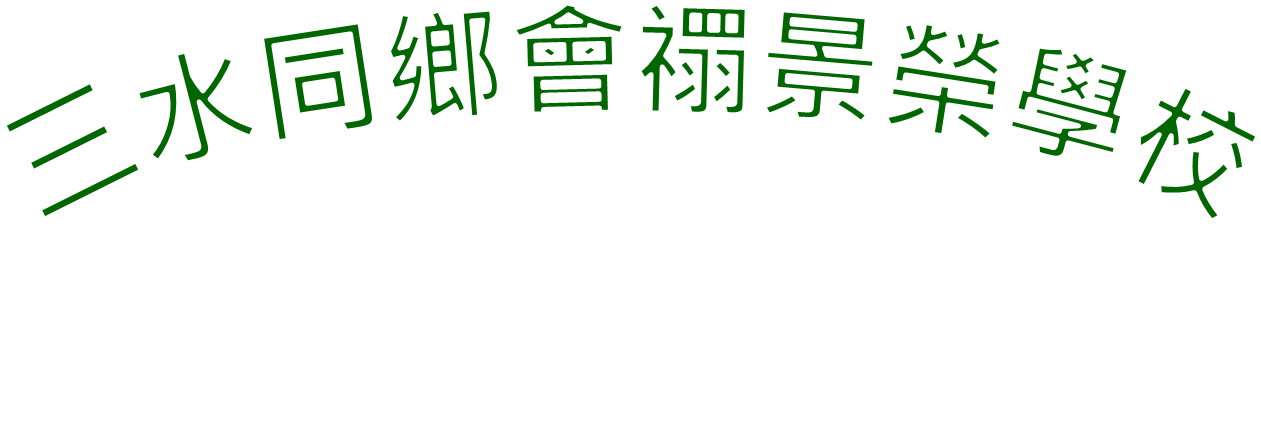 校園新面貌
iSTEM  LAB
模擬飛行駕駛艙
創意思維世界賽香港區賽2018
代表香港赴美國愛荷華大學參與世界賽
校長的3個P
Polite     做個有禮好學生，
                     關愛身邊人和事。Positive 思想正能量，
                     逆境要自強。
Possible 凡事有可能，
                     挑戰「不可能」。
3S全人發展課程
樂於學習   敢於創新   活出自信
本校利用3S (Shine ‧ Smart ‧ Star) 全人發展課程，培養學生各種知識、技能及態度，建立正面價值觀，使學生樂於學習，敢於創新，活出自信。
WE 正向動力計劃是？
透過「正面」校園環境，讓孩子感受到自己是
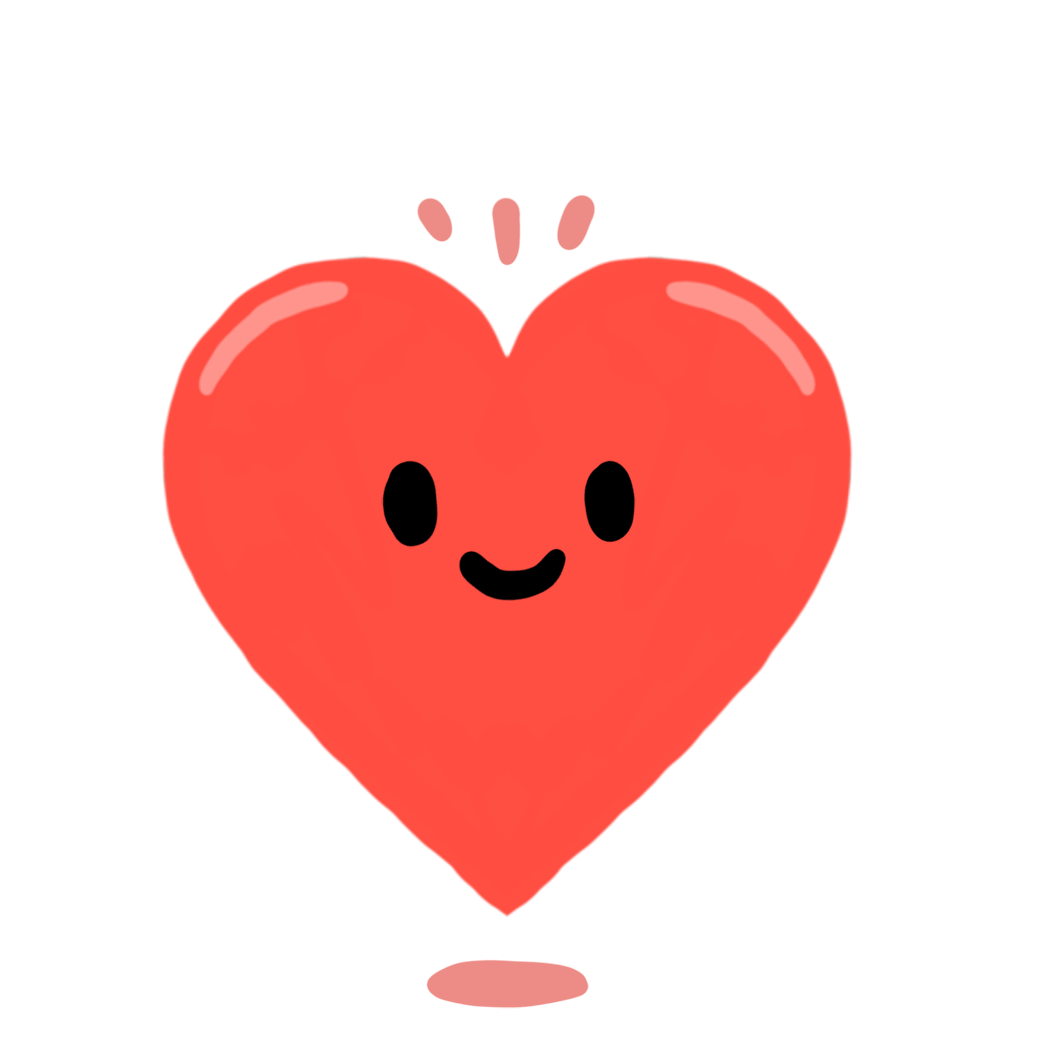 被關注
被認同
被重視
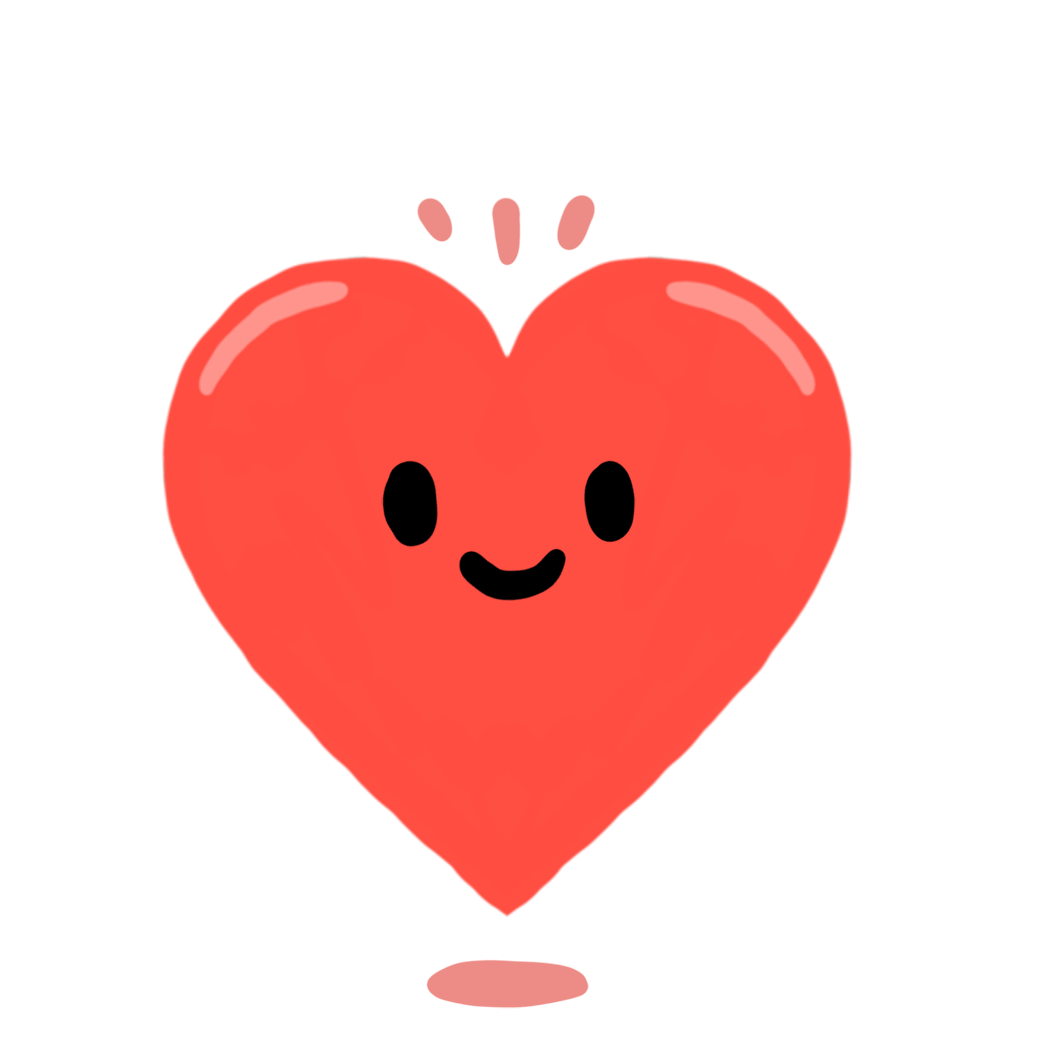 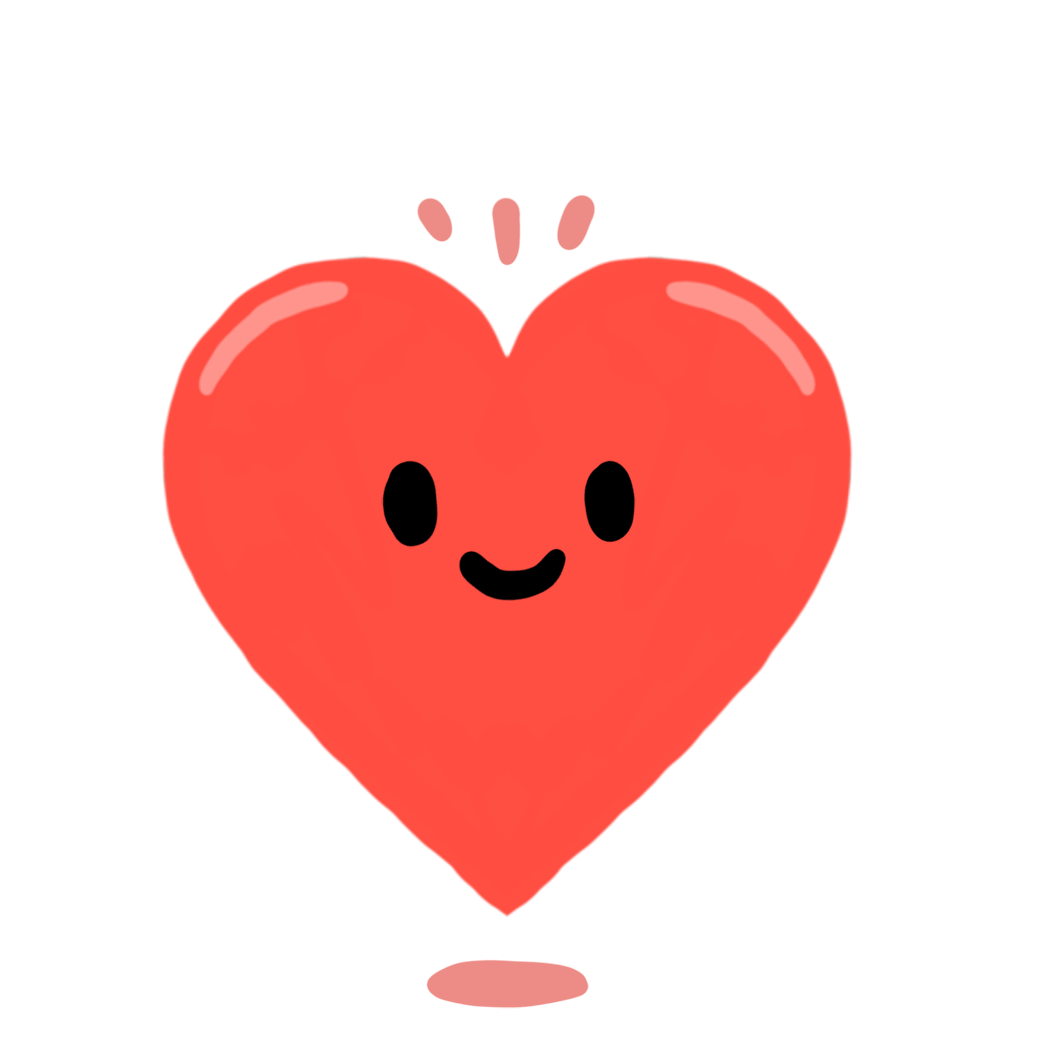 透過「正面」校園環境，讓孩子能夠
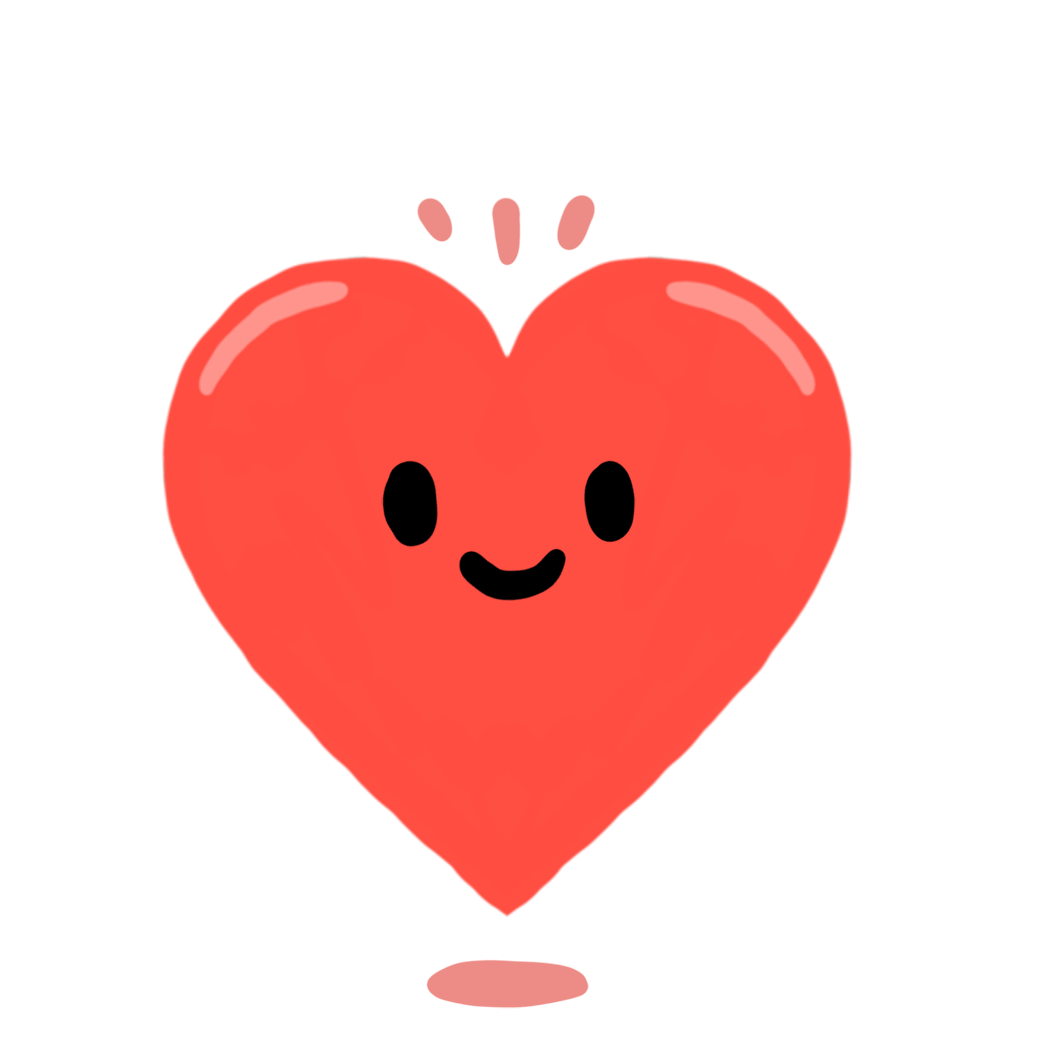 自信心
面對困難及挑戰
WE
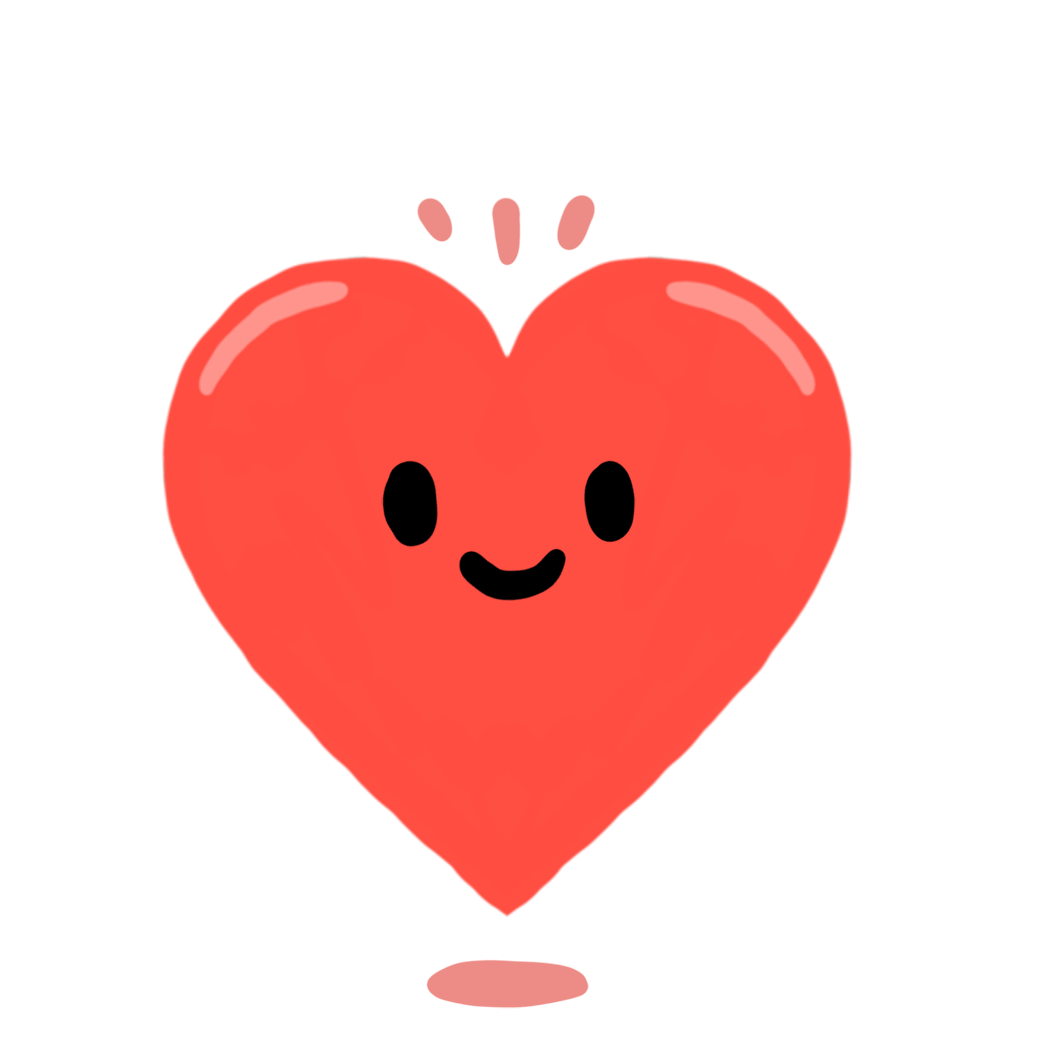 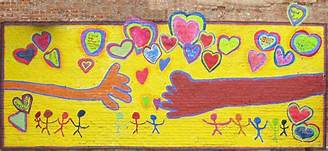 「WE」正向動力計劃
「賞」你一分鐘
 我的快樂時光
「揚」語你話
 專題成長課
 正向動力講座
 家長工作坊
 教師分享會
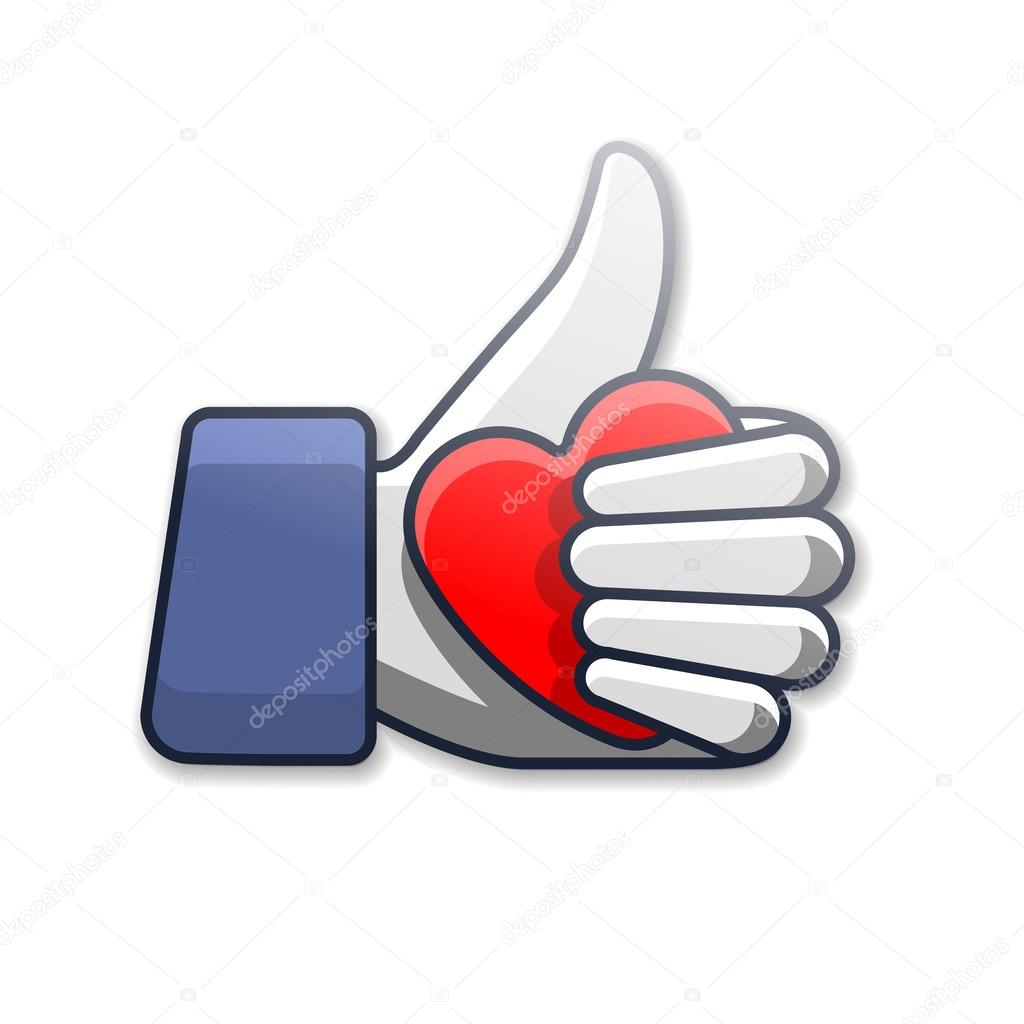 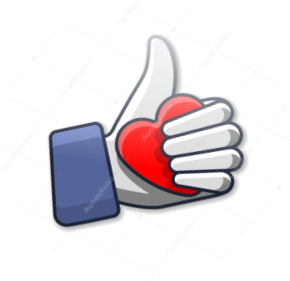 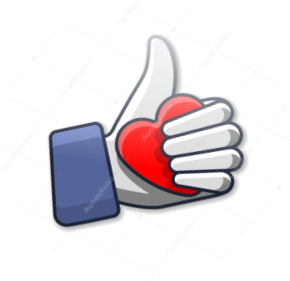 正向思維-在生活中保持正面態度
愛   體諒心  親切心  平等心
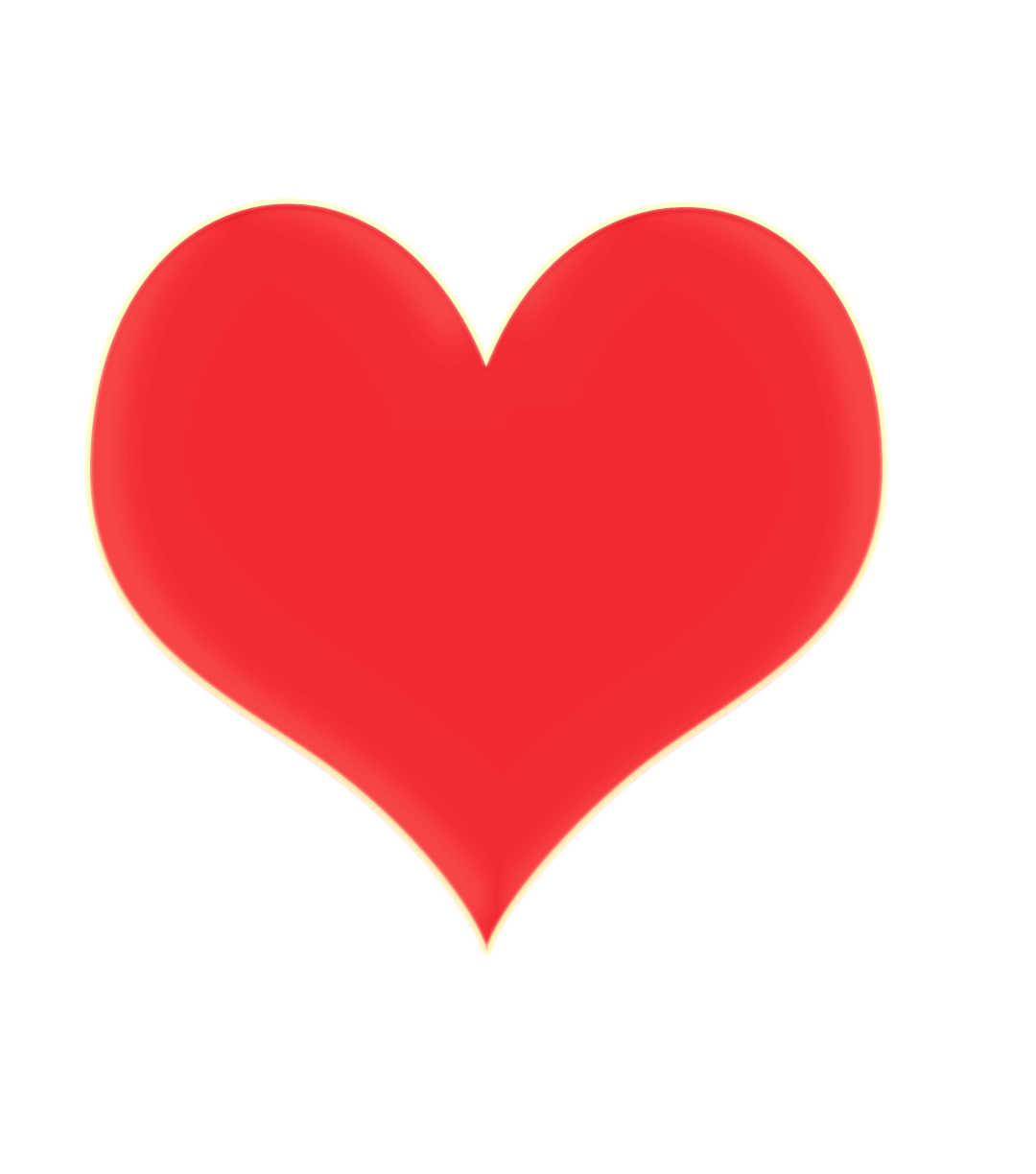 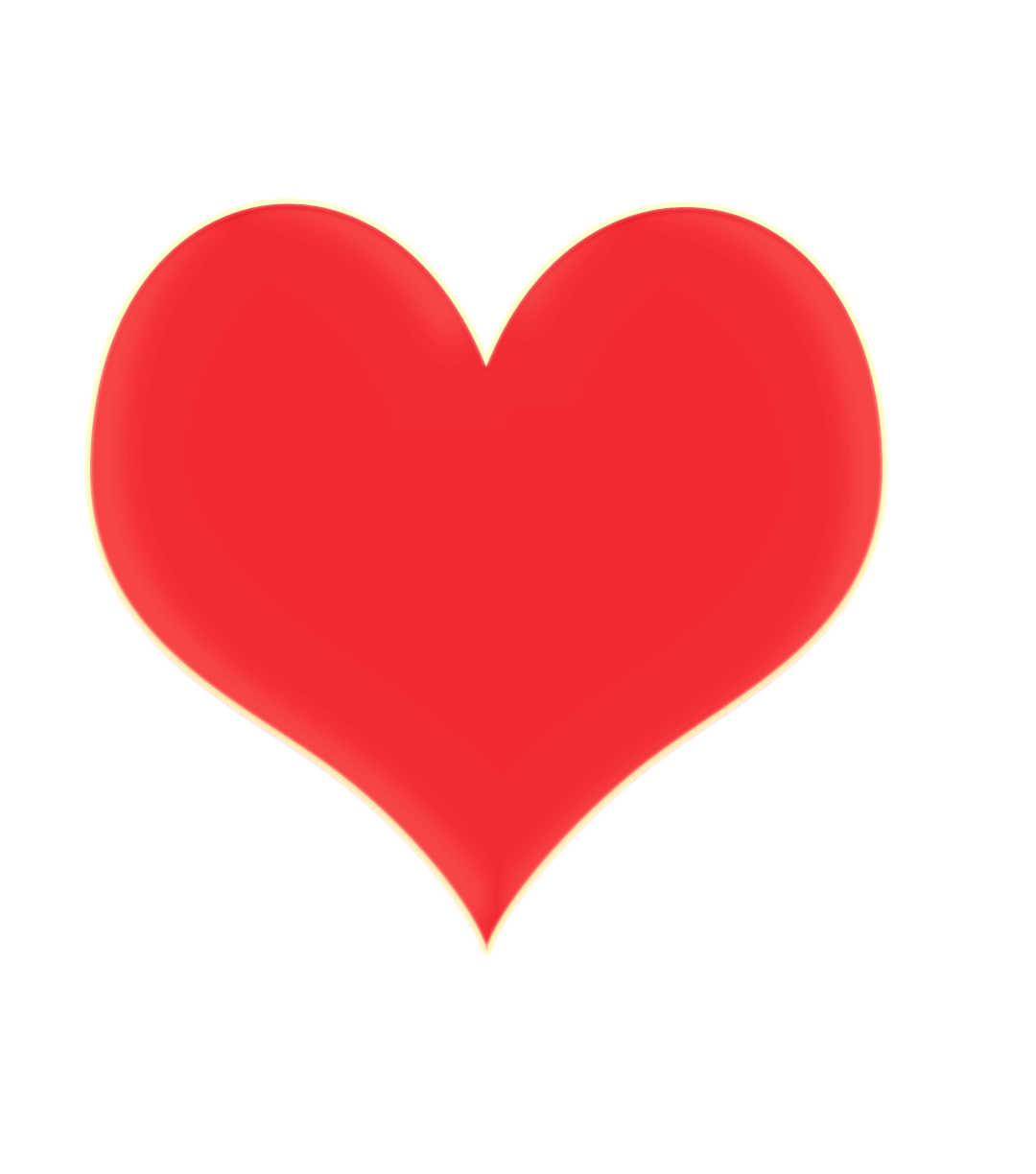 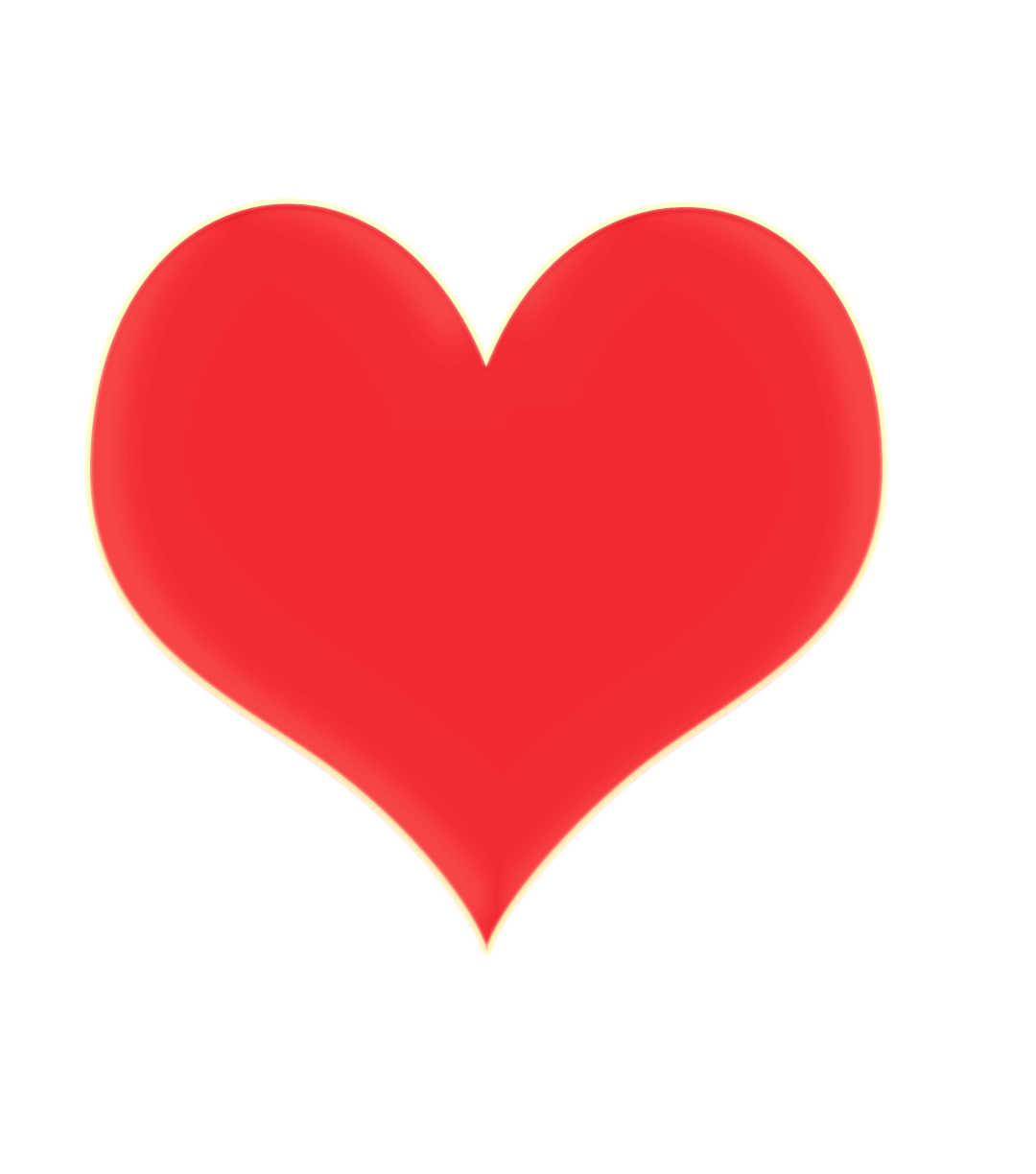 正向語言( 實踐愛語 )
對孩子感受如何？如何作出合適回應？
讚賞
鼓勵
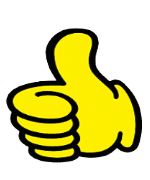 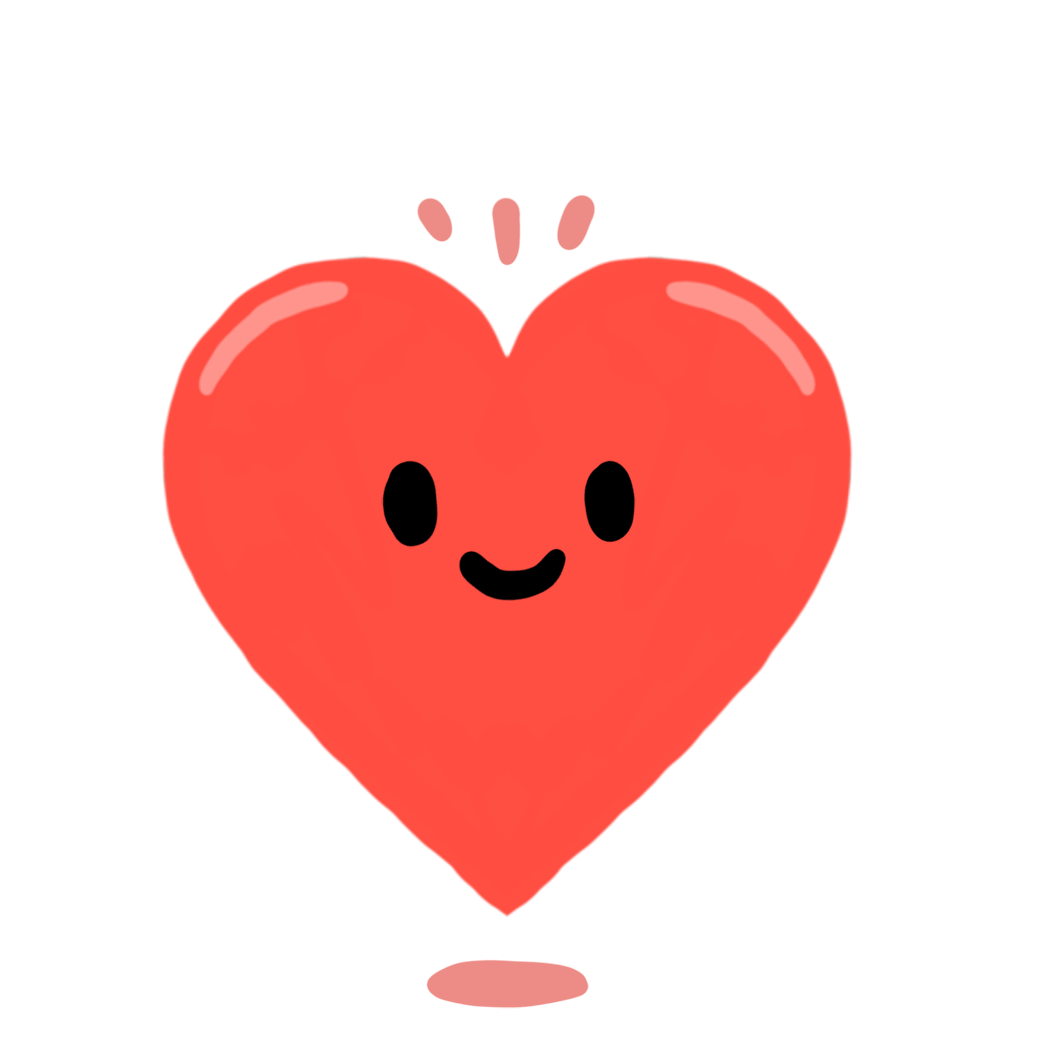 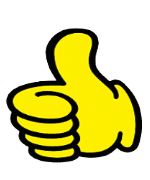 支持
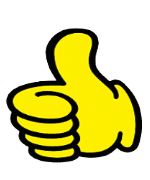 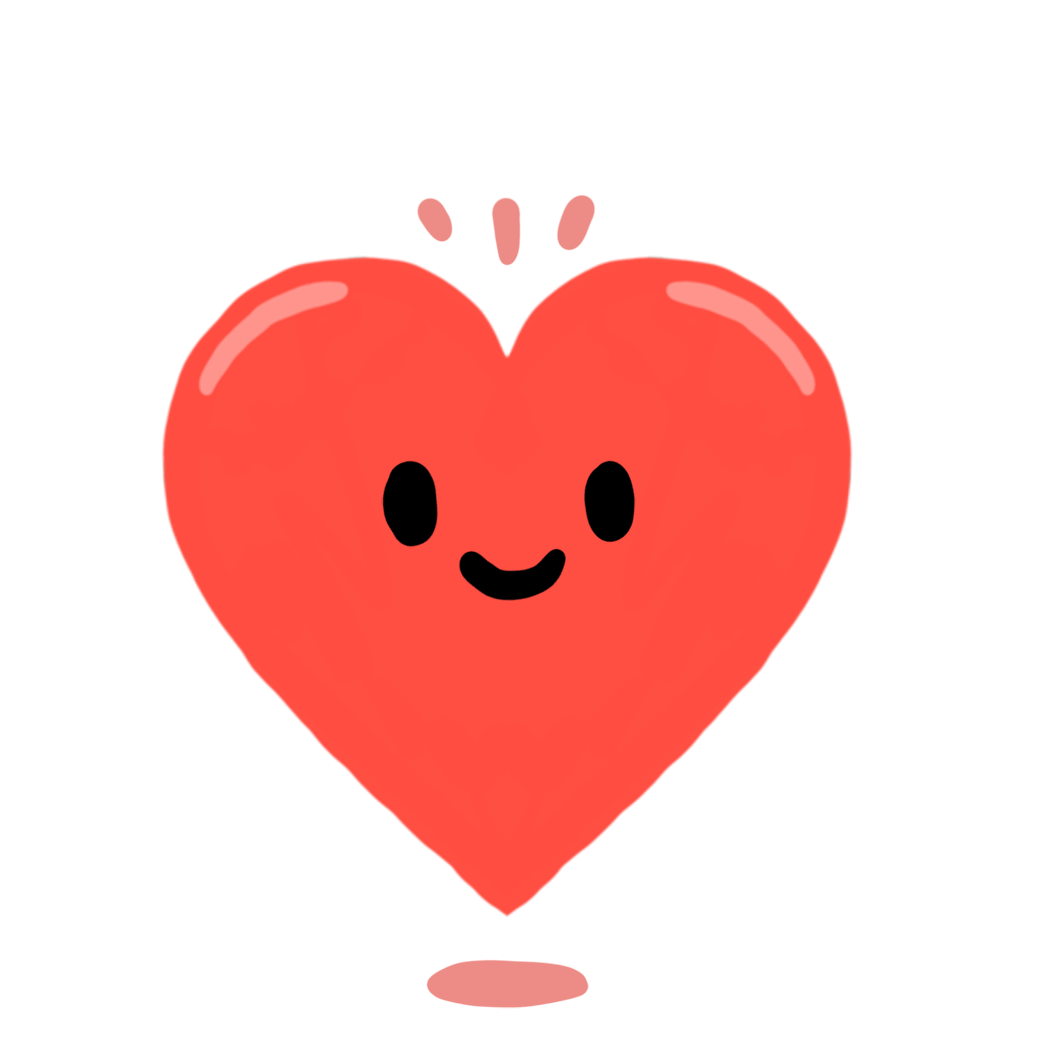 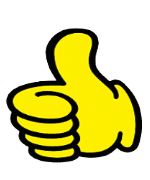 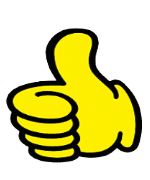 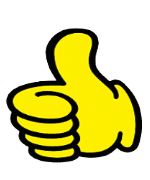 訓育輔導
WE 
正向動力
計劃
班級經營
學生支援
同學
WE 
正
向
動
力
計
劃
訓育輔導
鼓勵
支持
班級經營
學生支援
教師
家長
我們鼓勵孩子時……
內容要具體清楚
避免主觀讚賞- 好叻、好勁、好聰明、乖
敷衍回答 -好好喎、幾好、唔錯
善用語氣、身體語言及表情
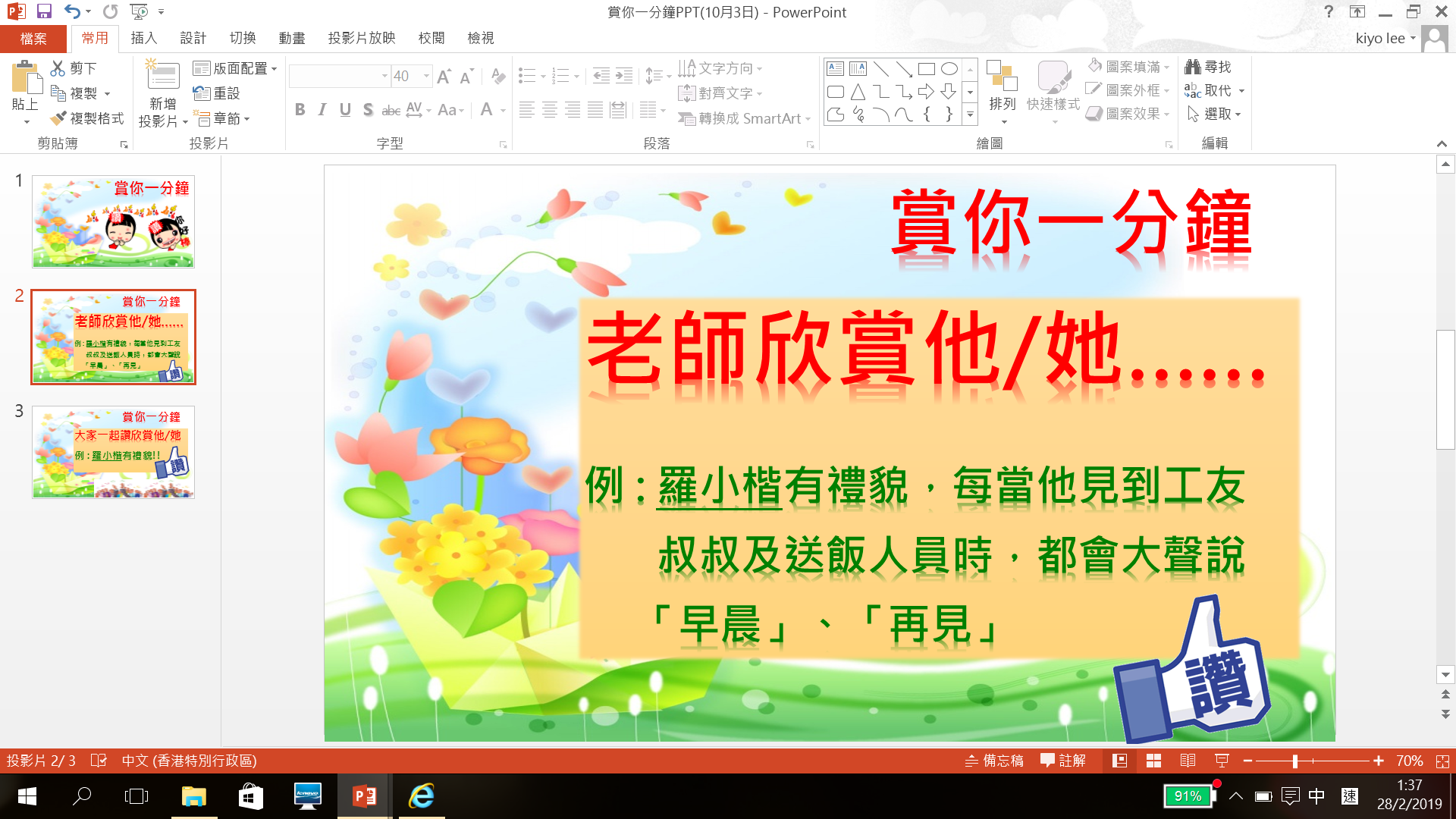 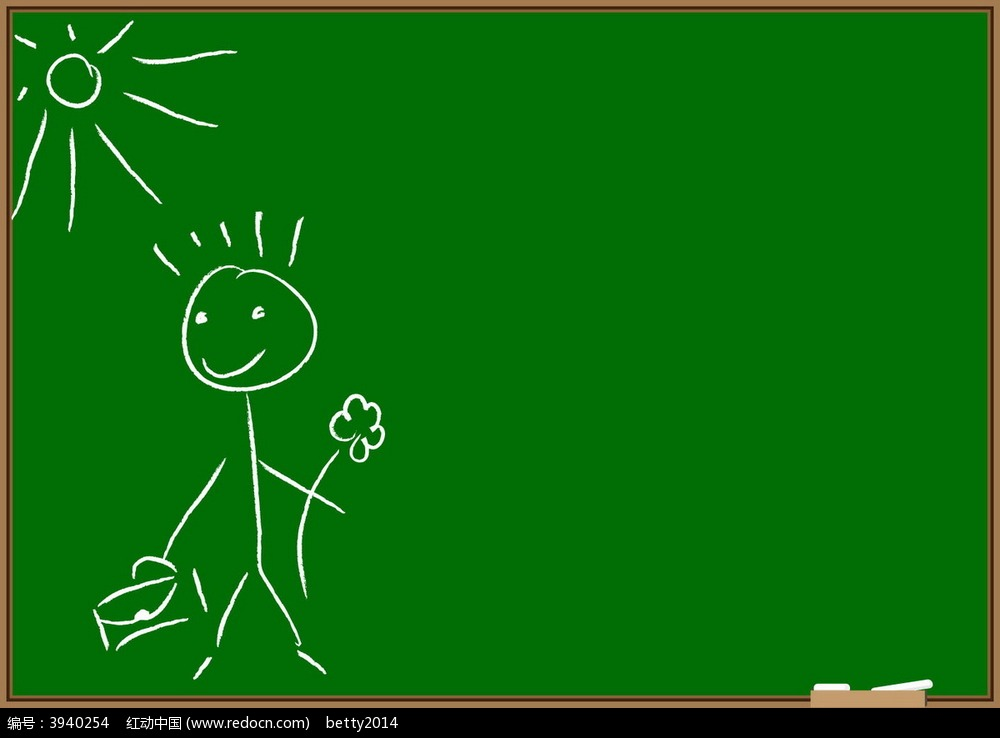 每周三
班主任課
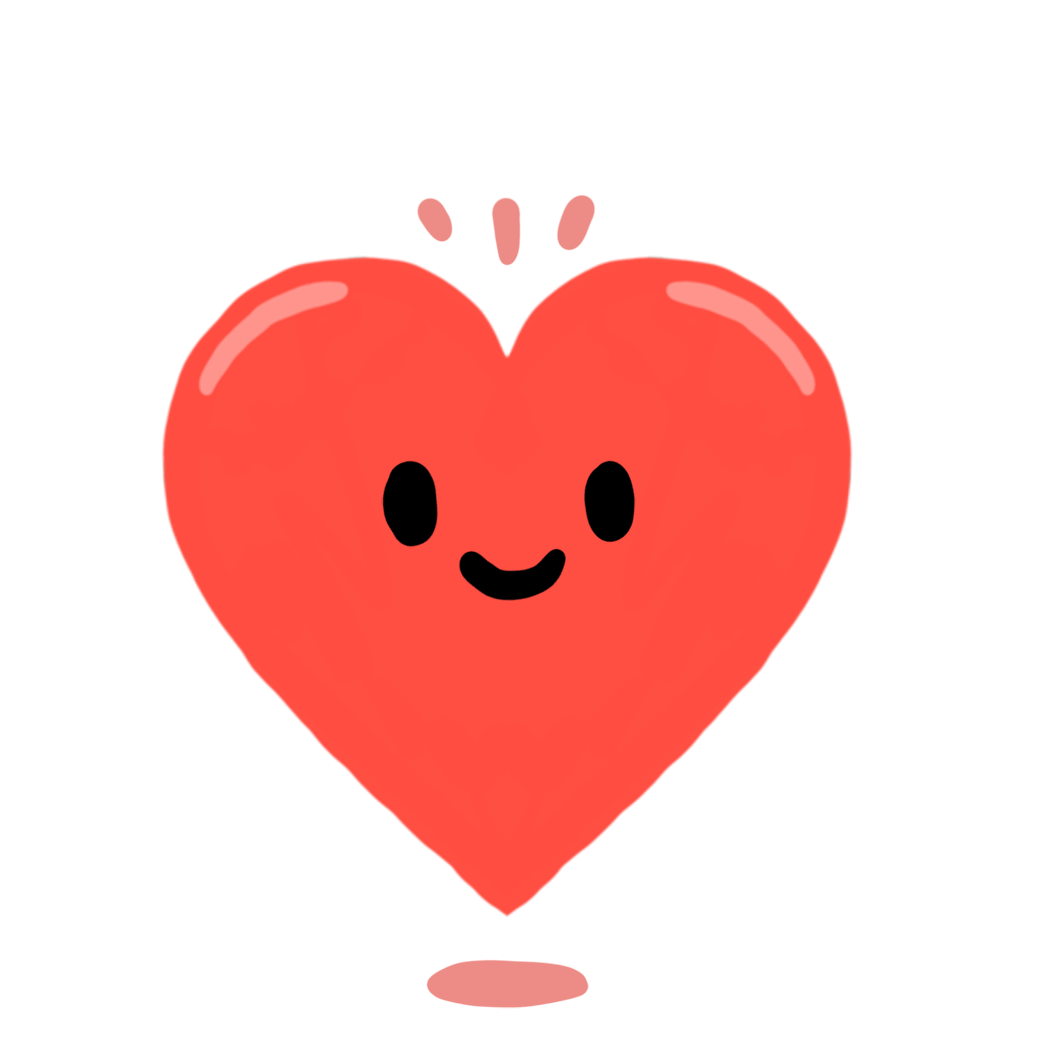 提升
正能量
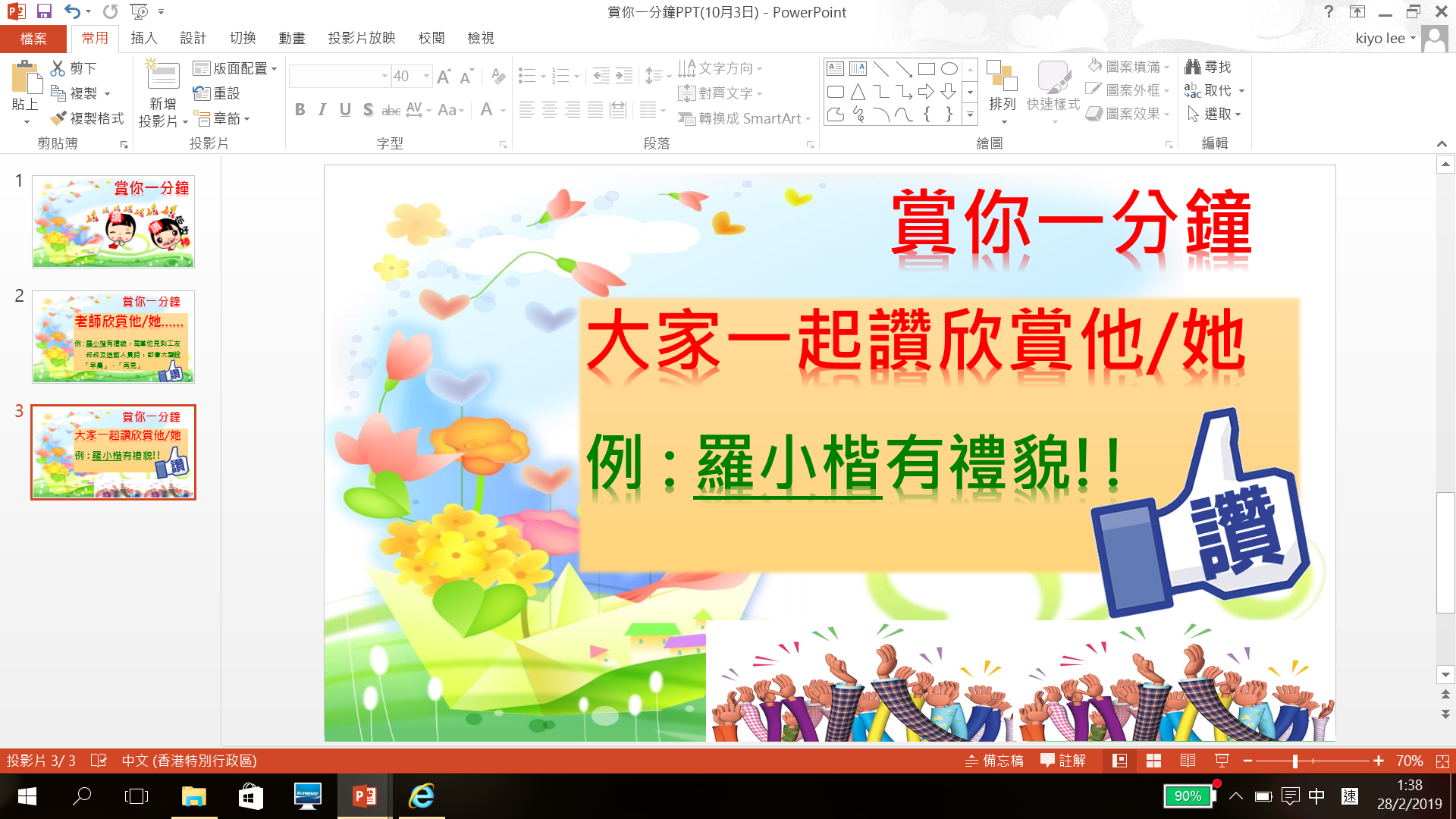 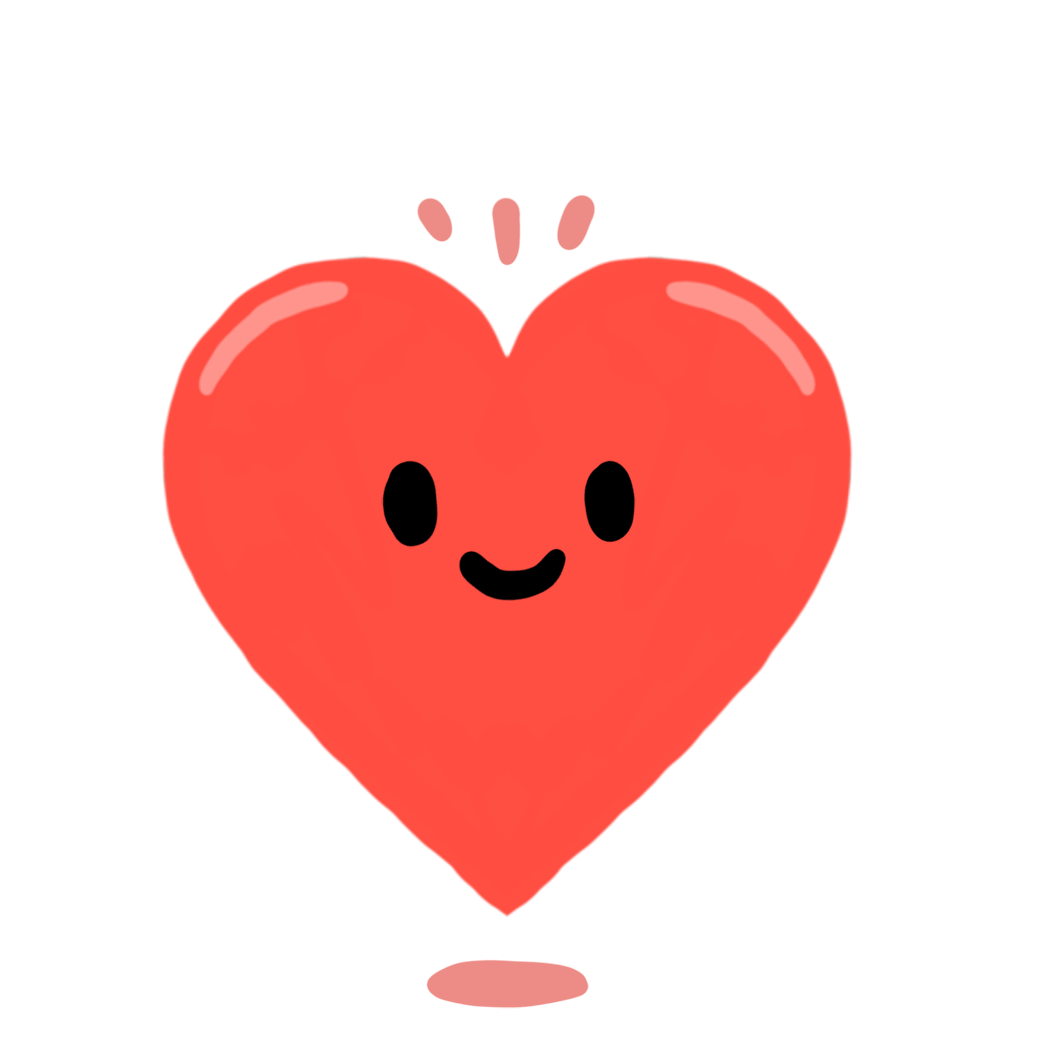 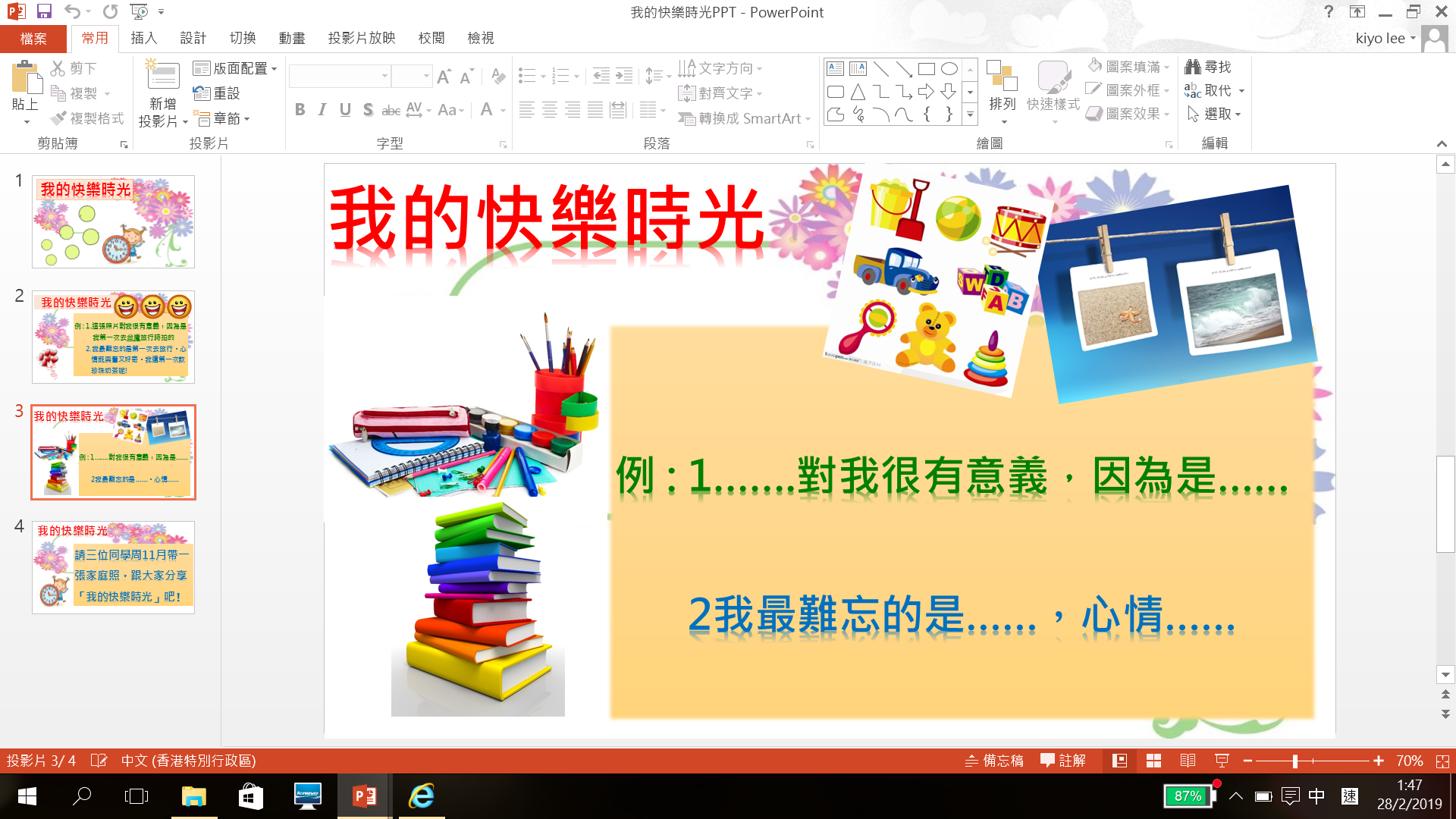 欣賞支持
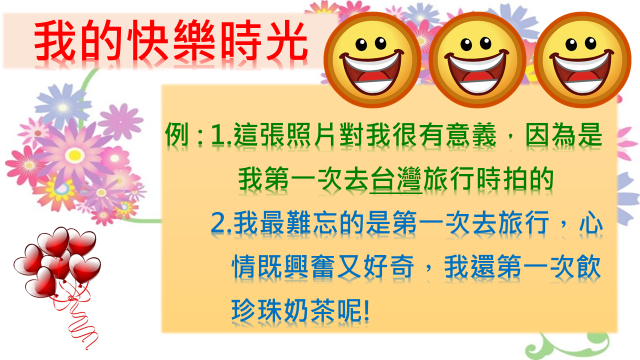 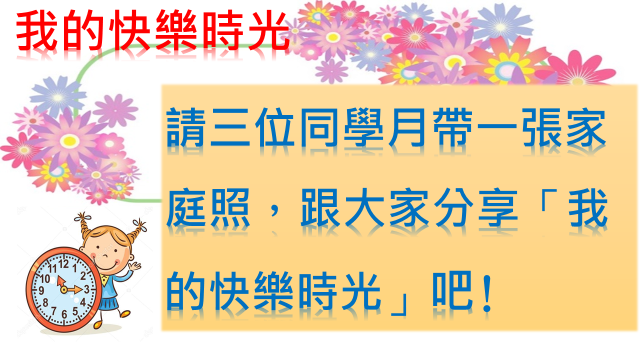 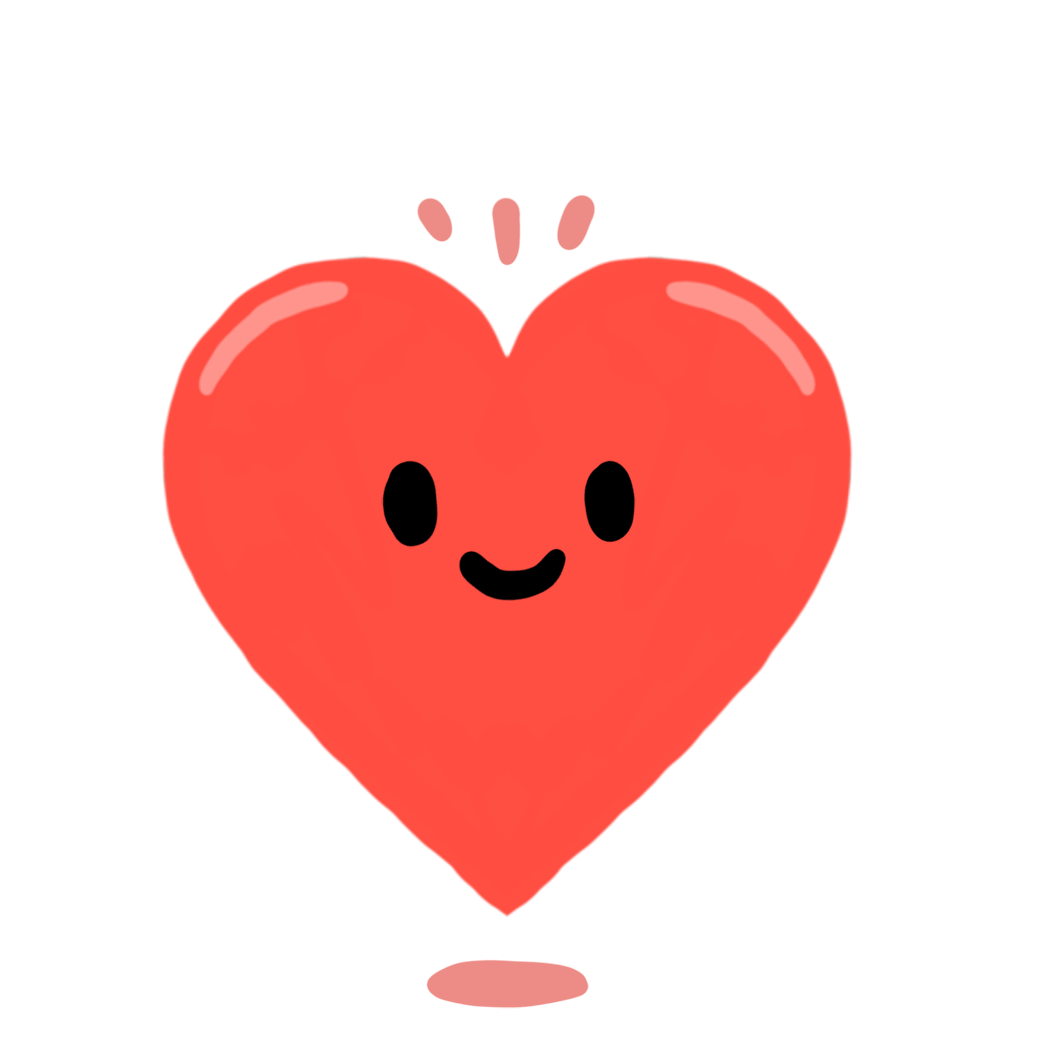 促進師生/生生關係
分享
     感恩
          珍惜
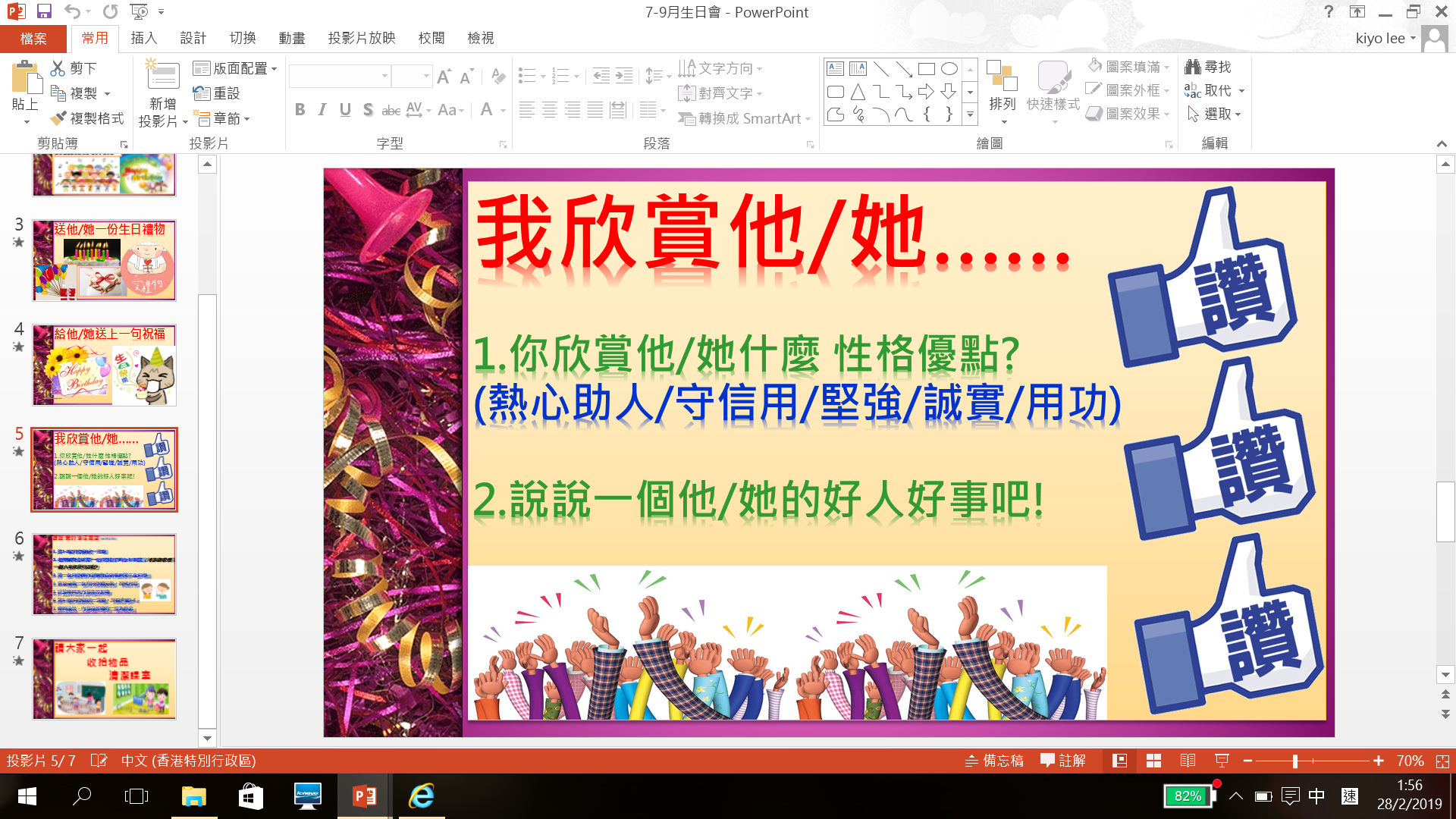 訓輔組接連
「禮貌P牌仔」
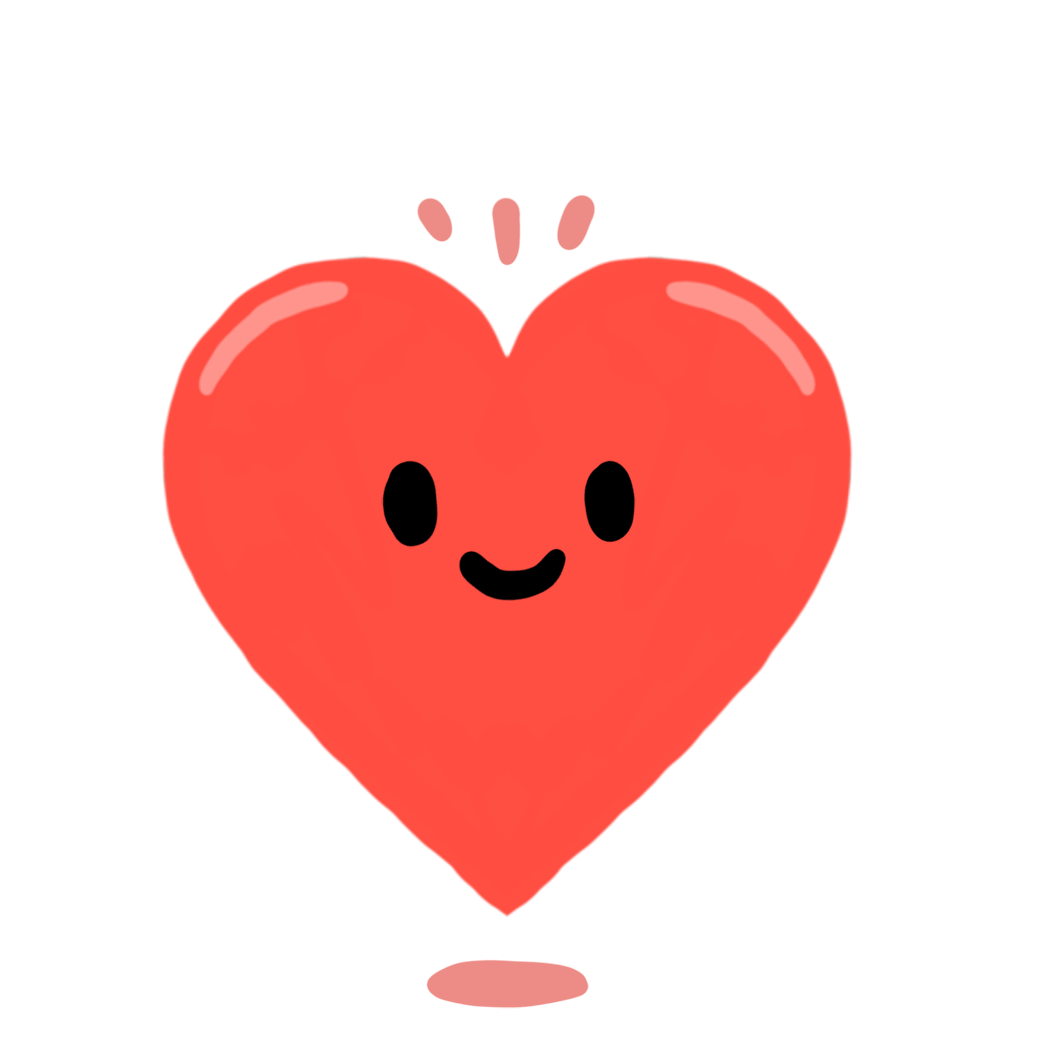 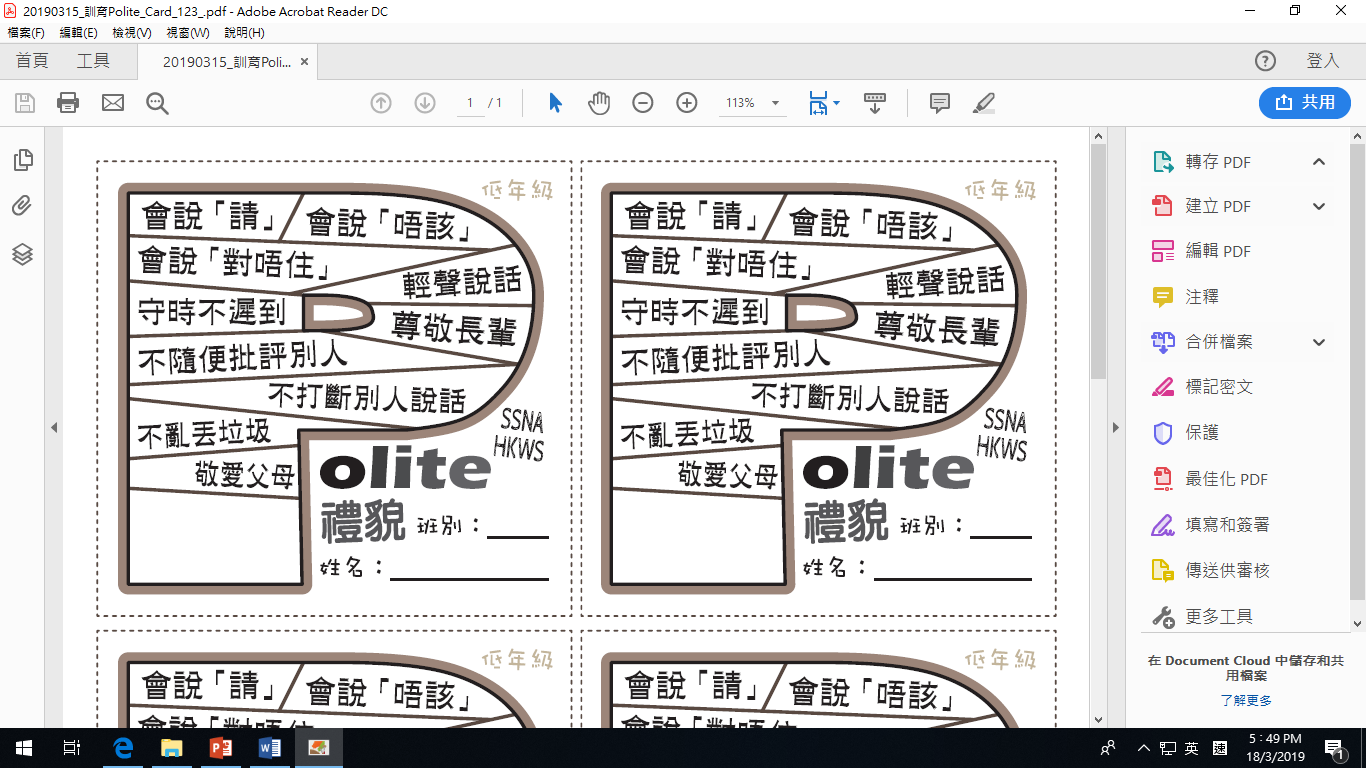 欣賞
支持
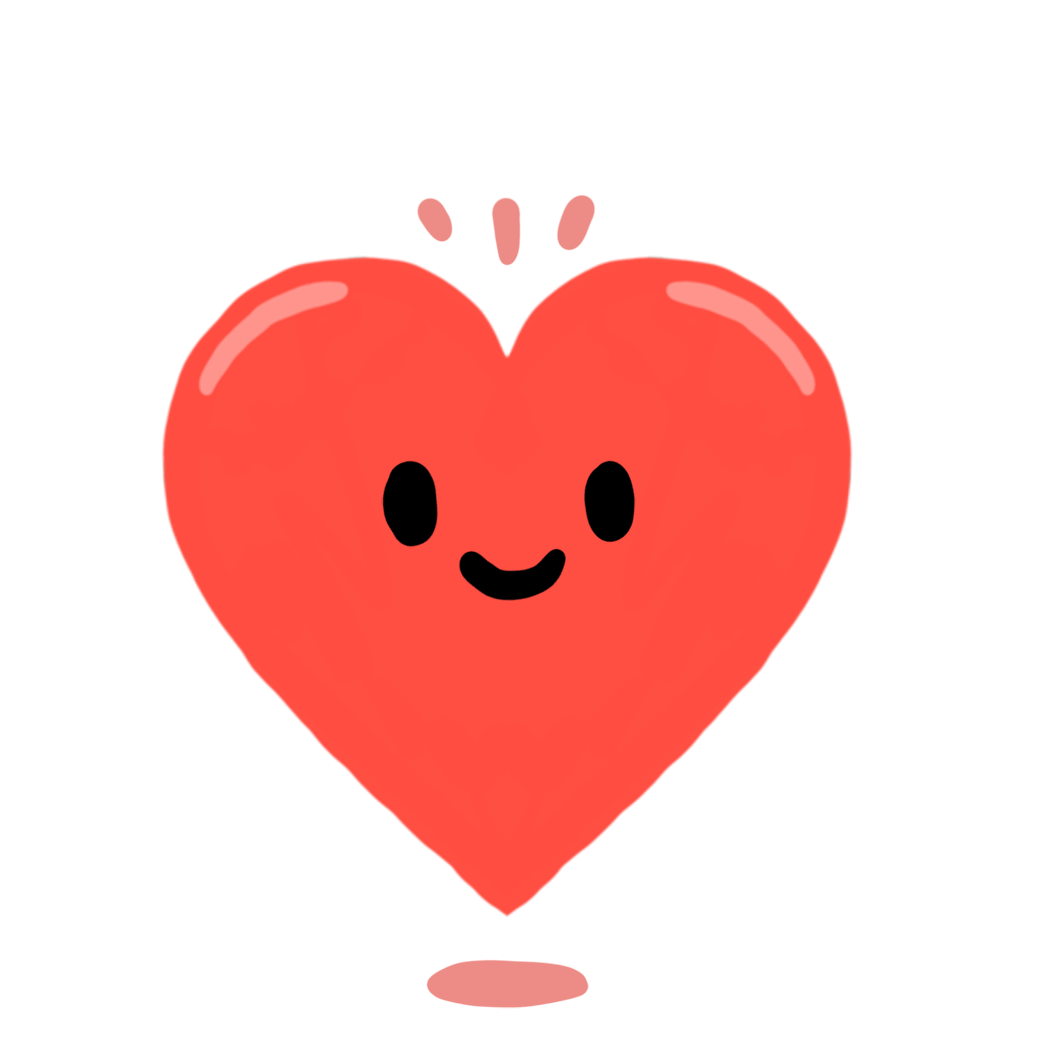 正向校園氛圍
分享及佈置
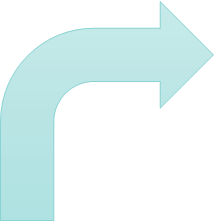 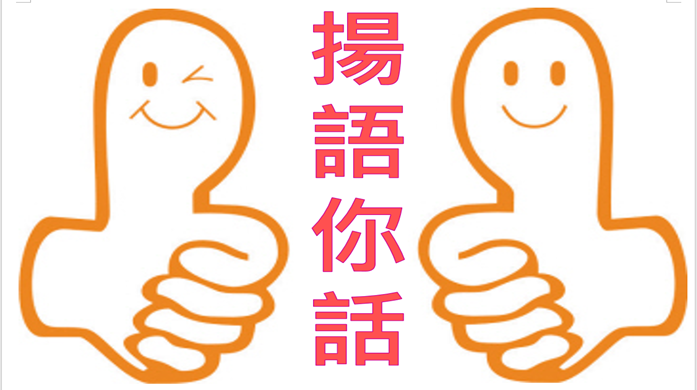 班營活動
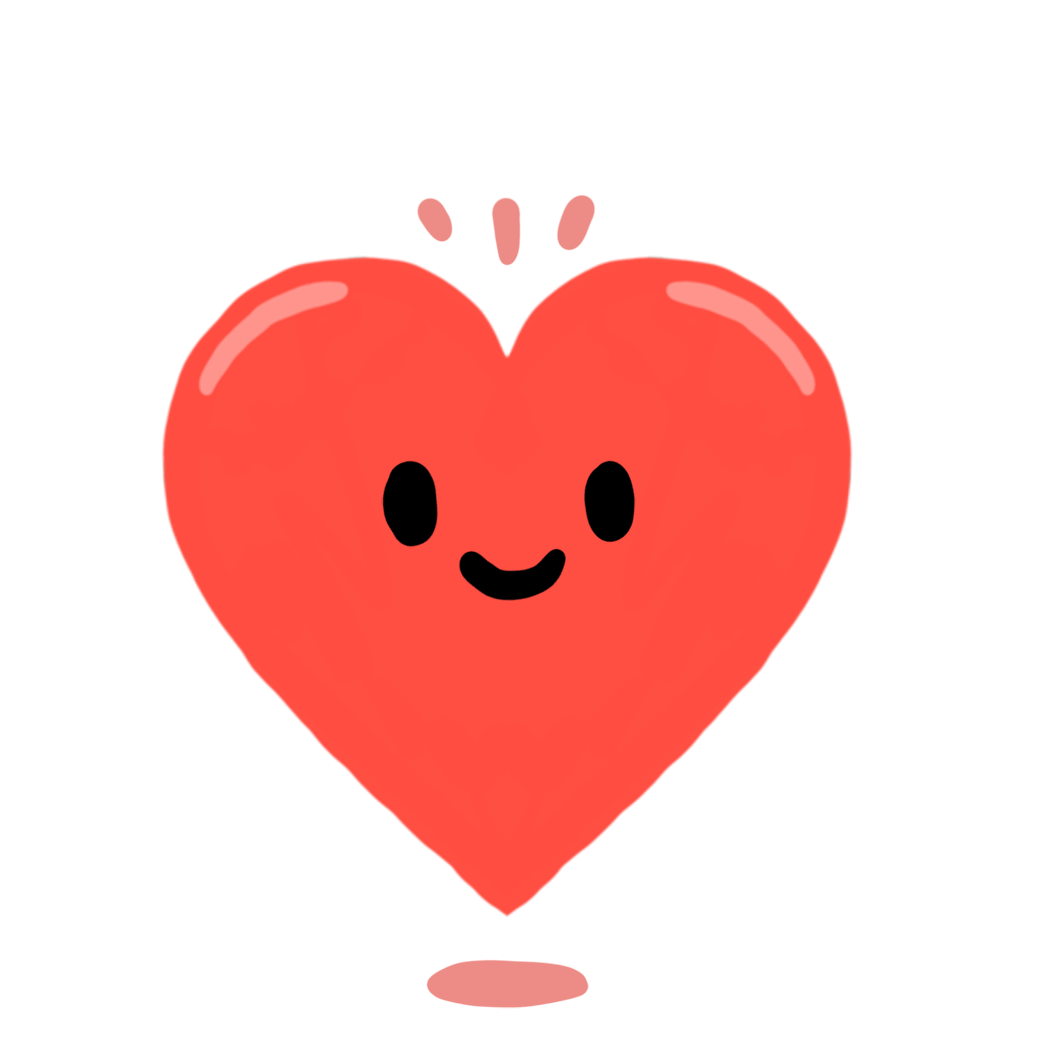 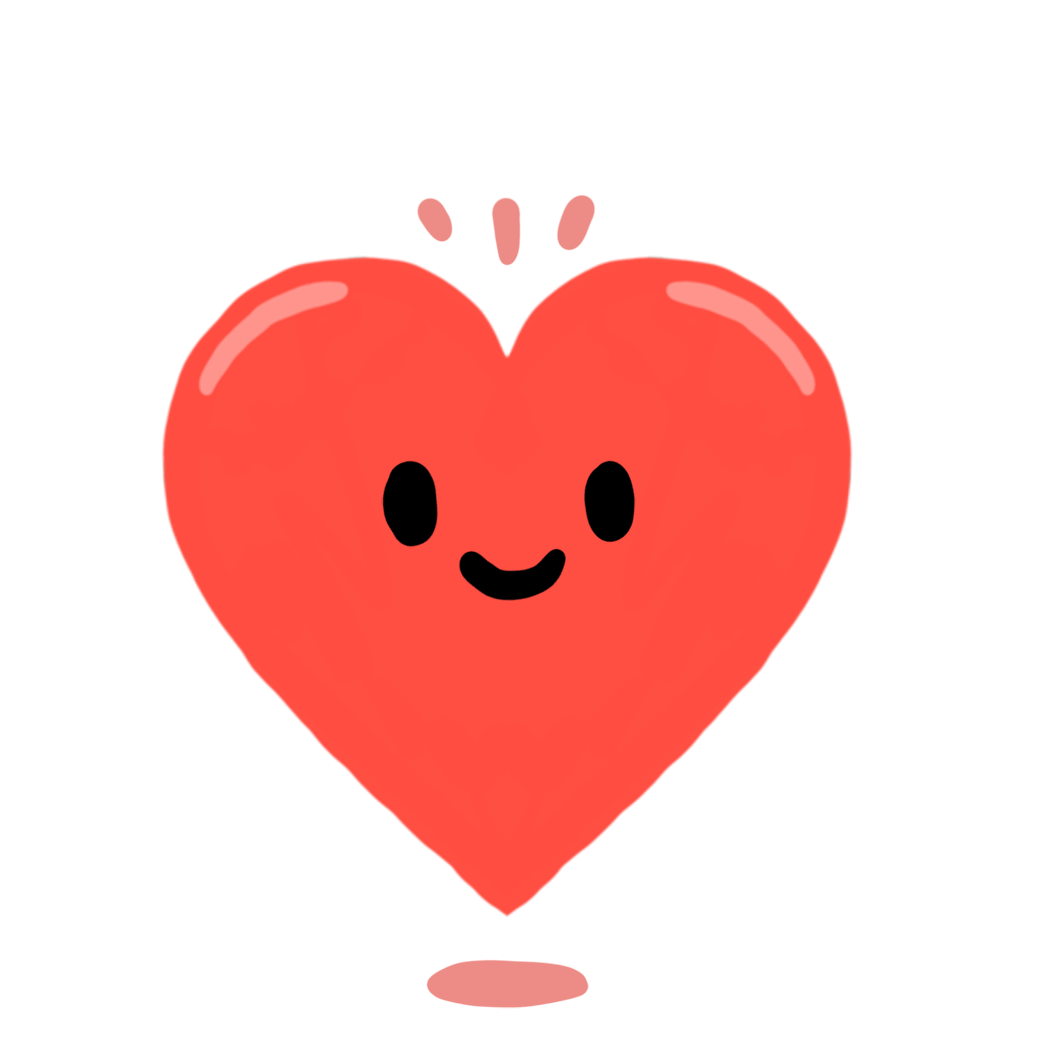 正向校園氛圍
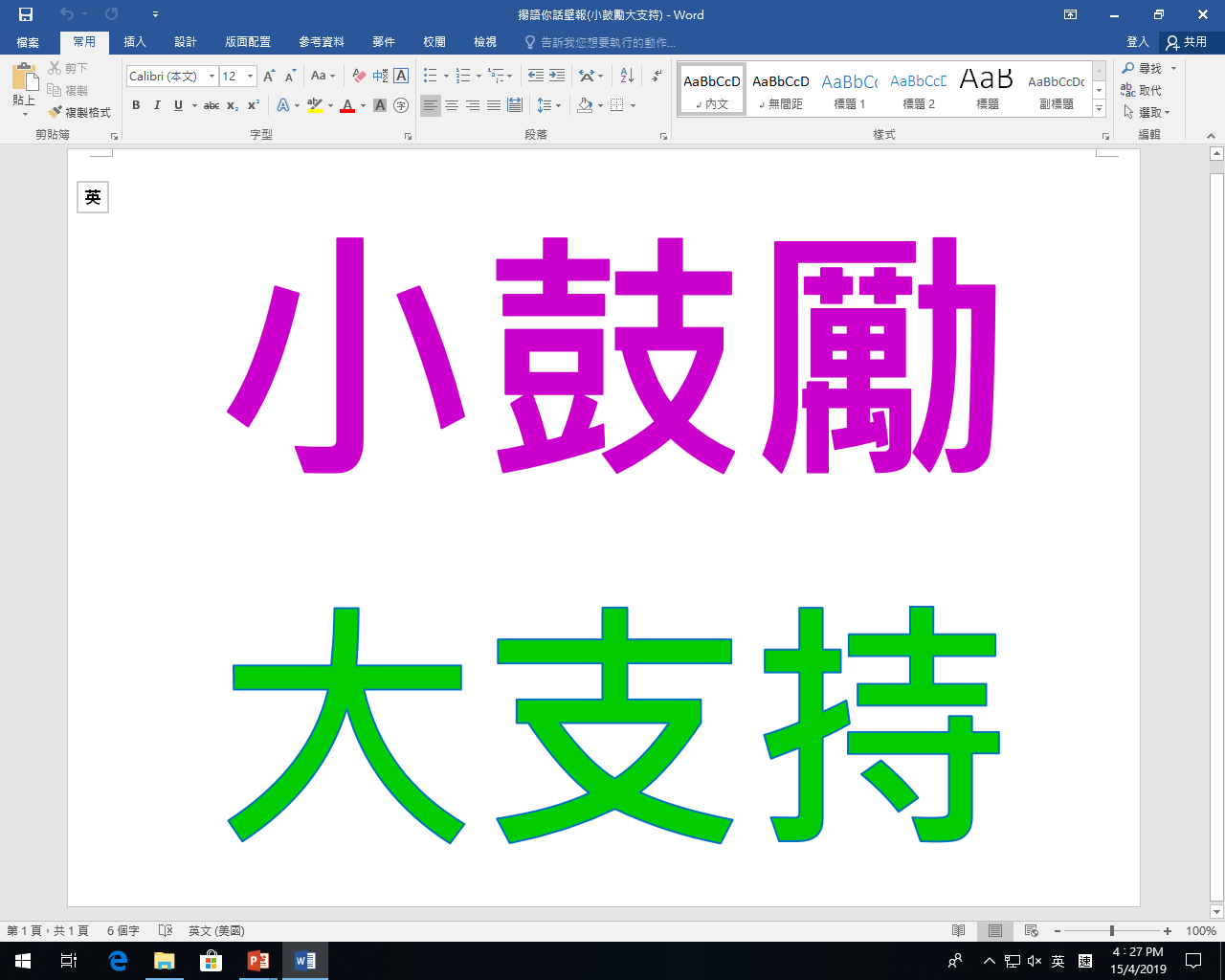 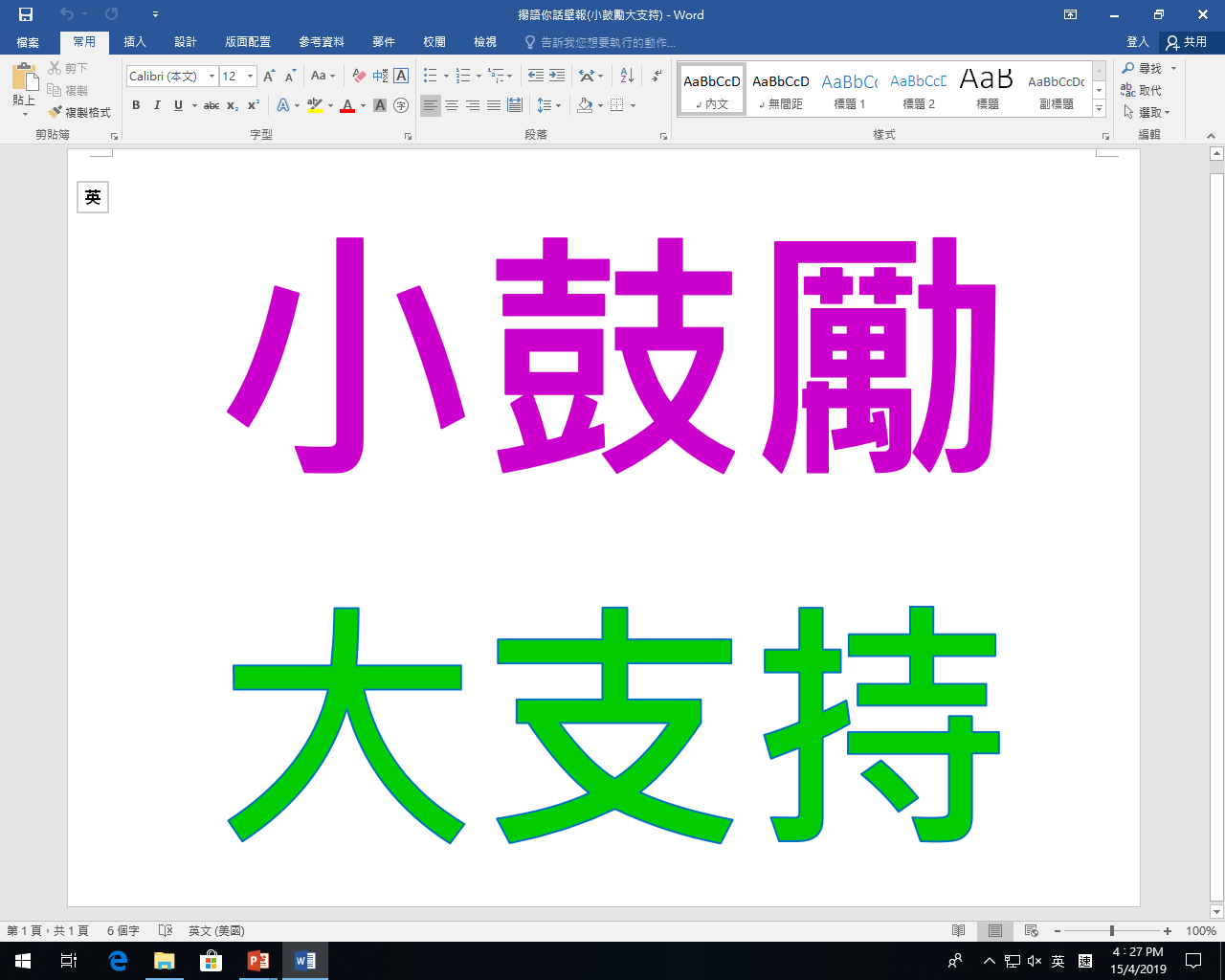 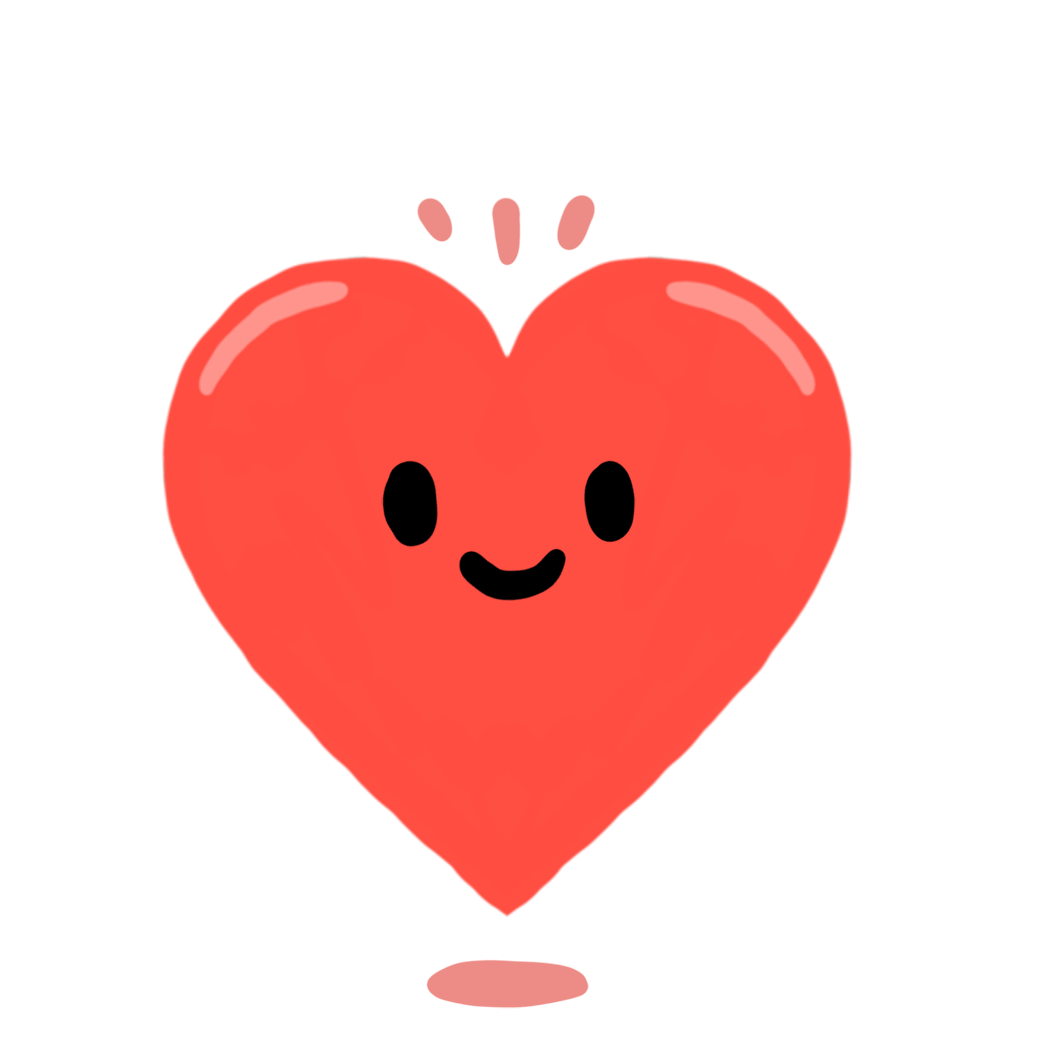 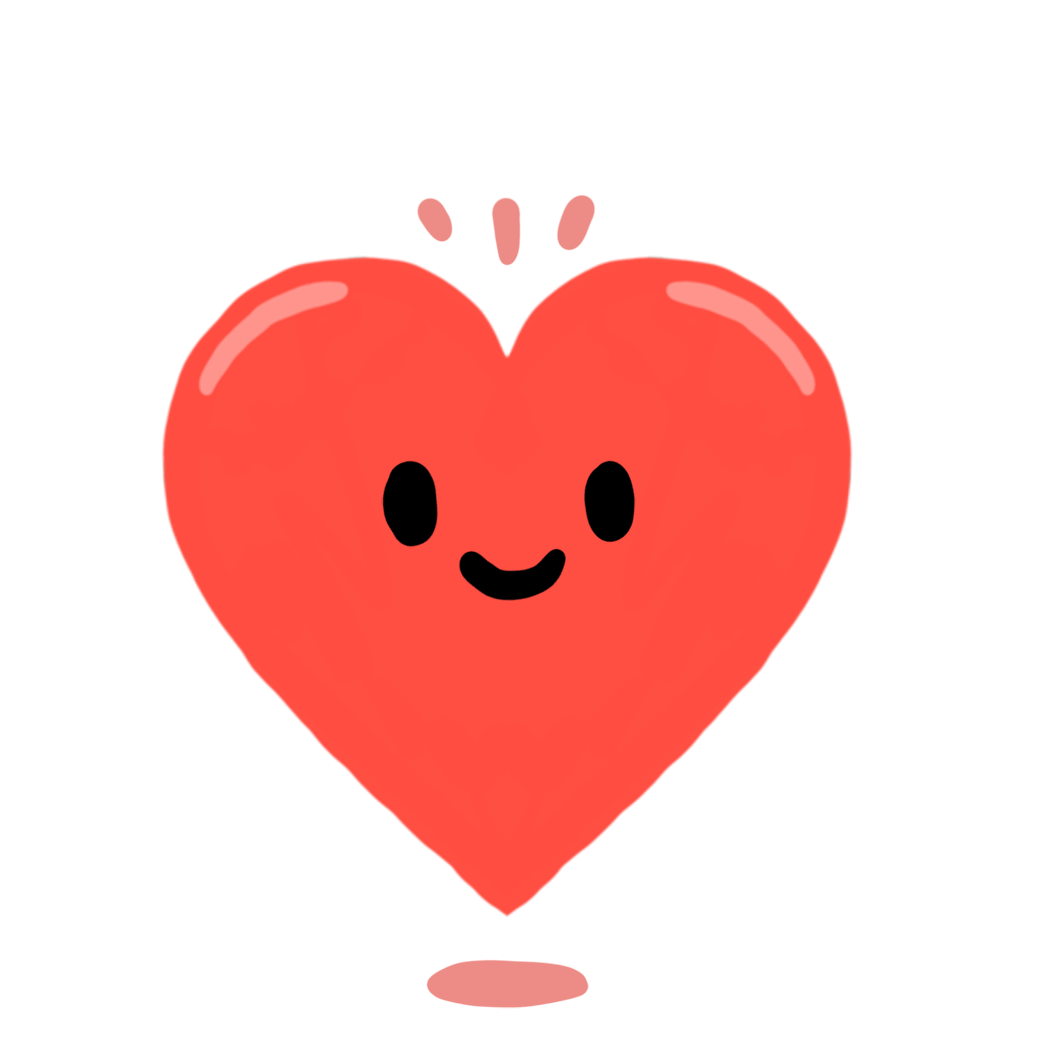 正向校園氛圍
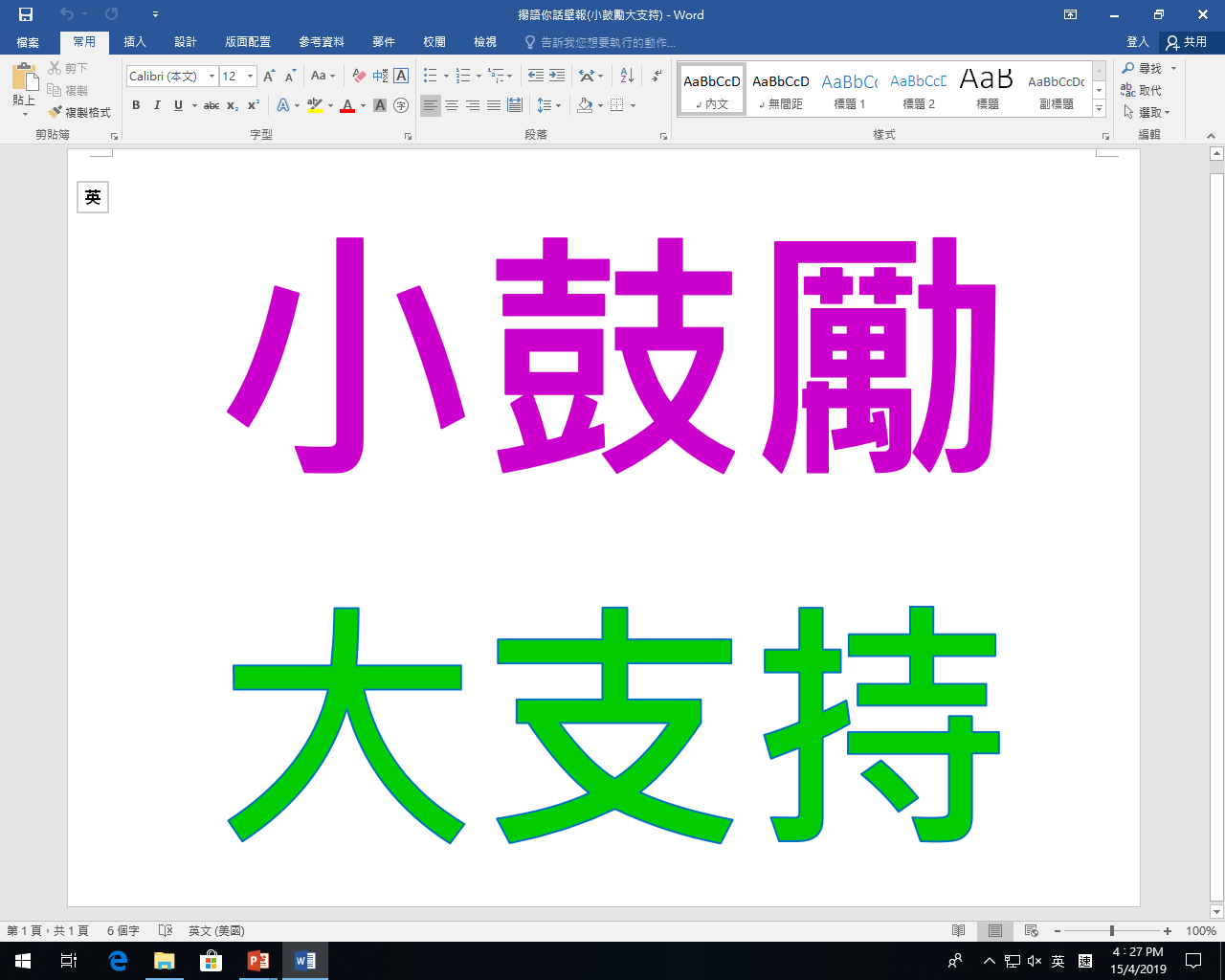 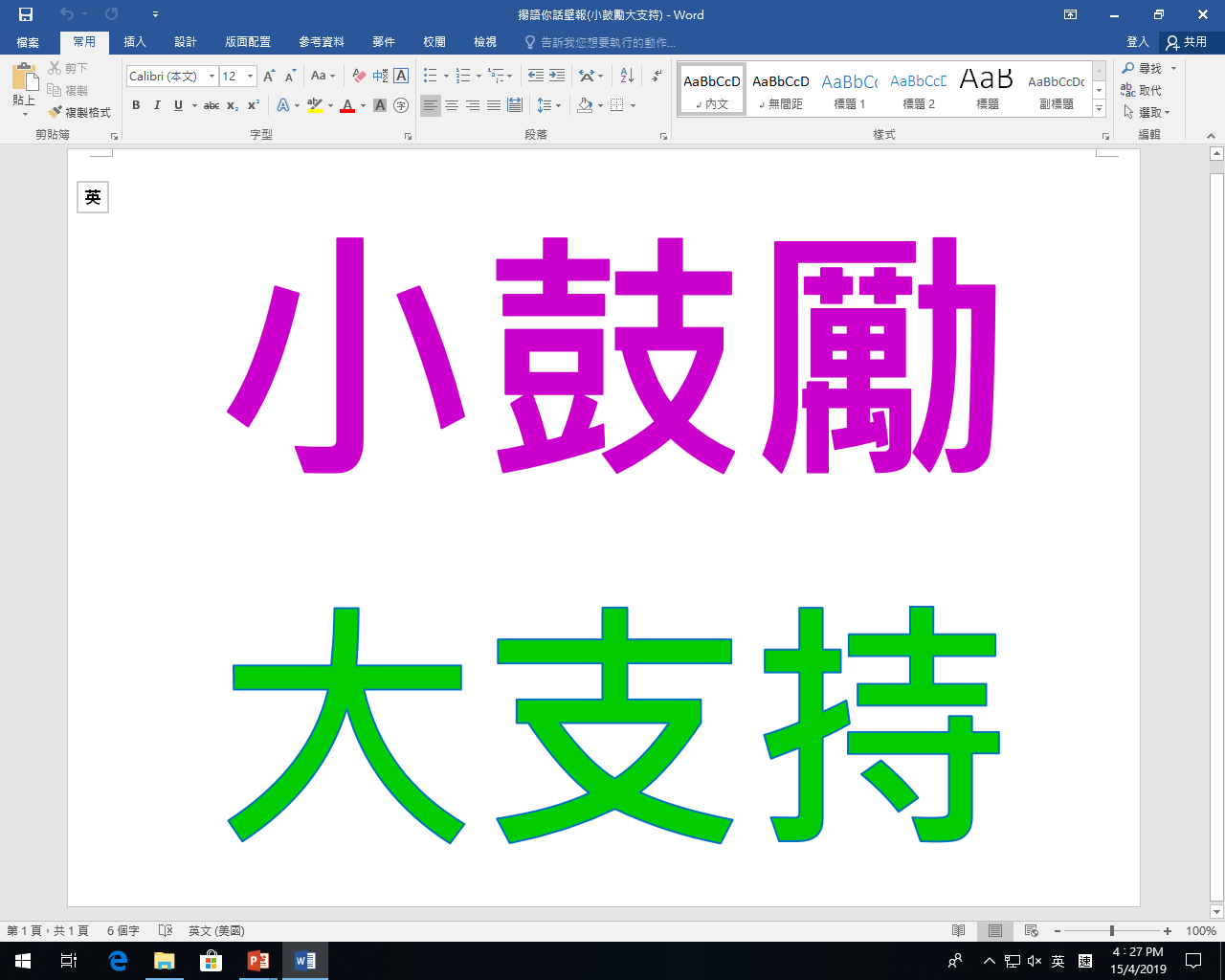 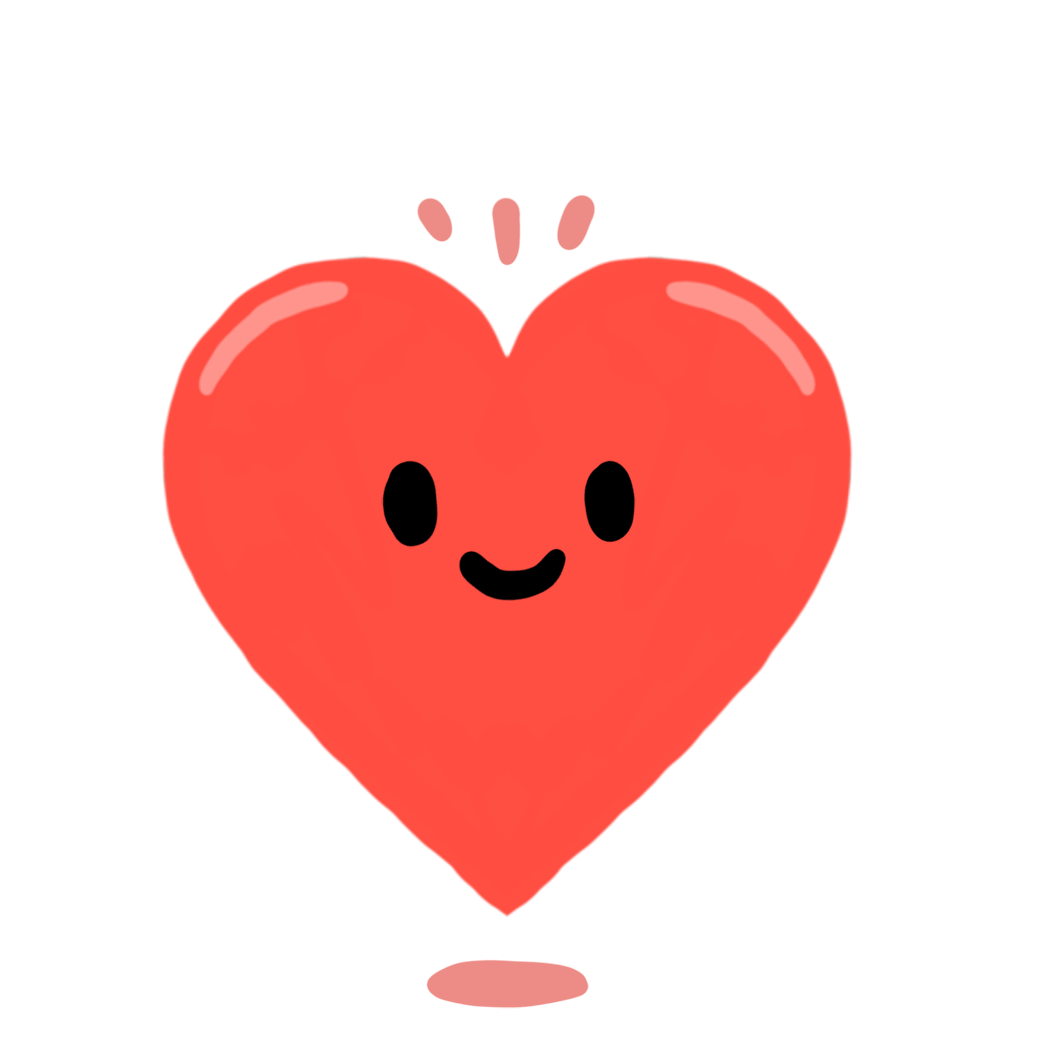 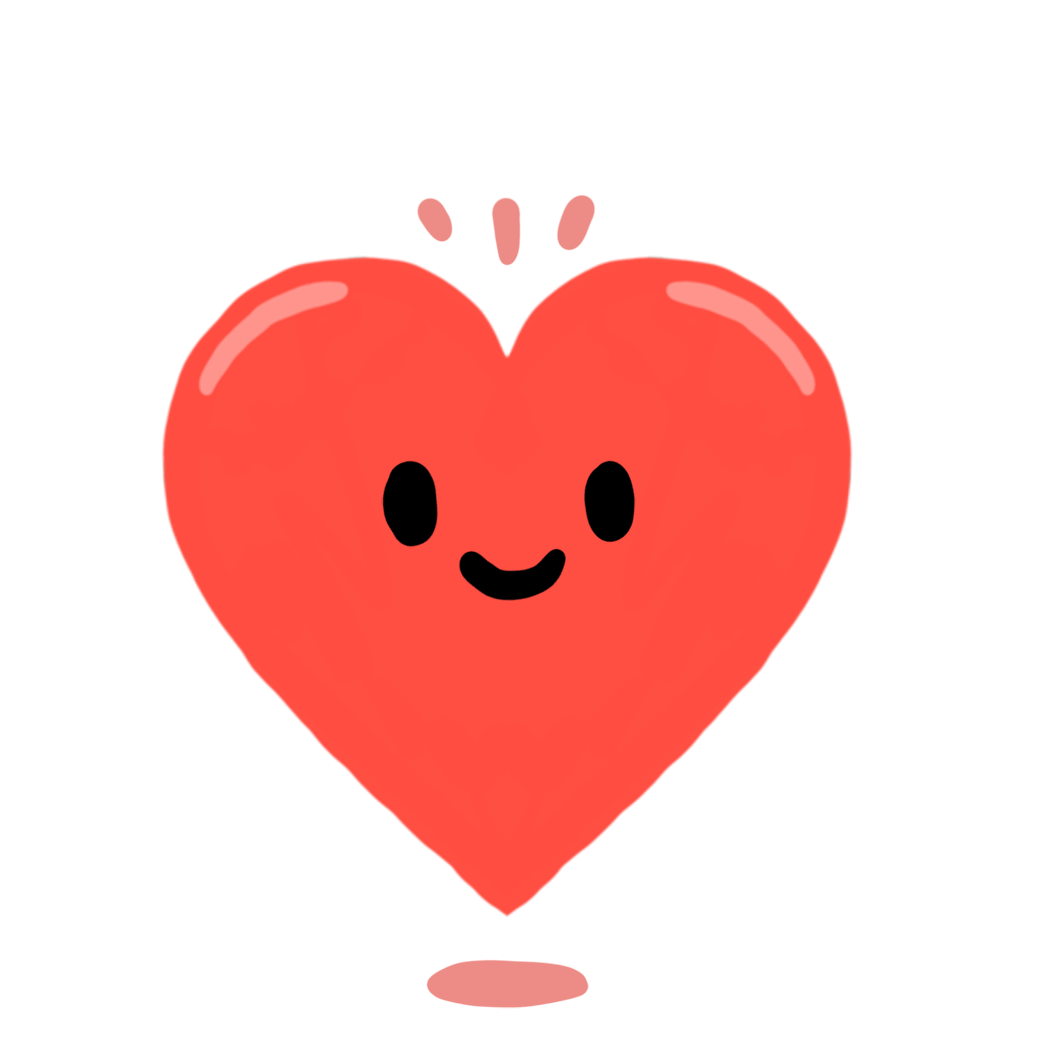 正向校園氛圍
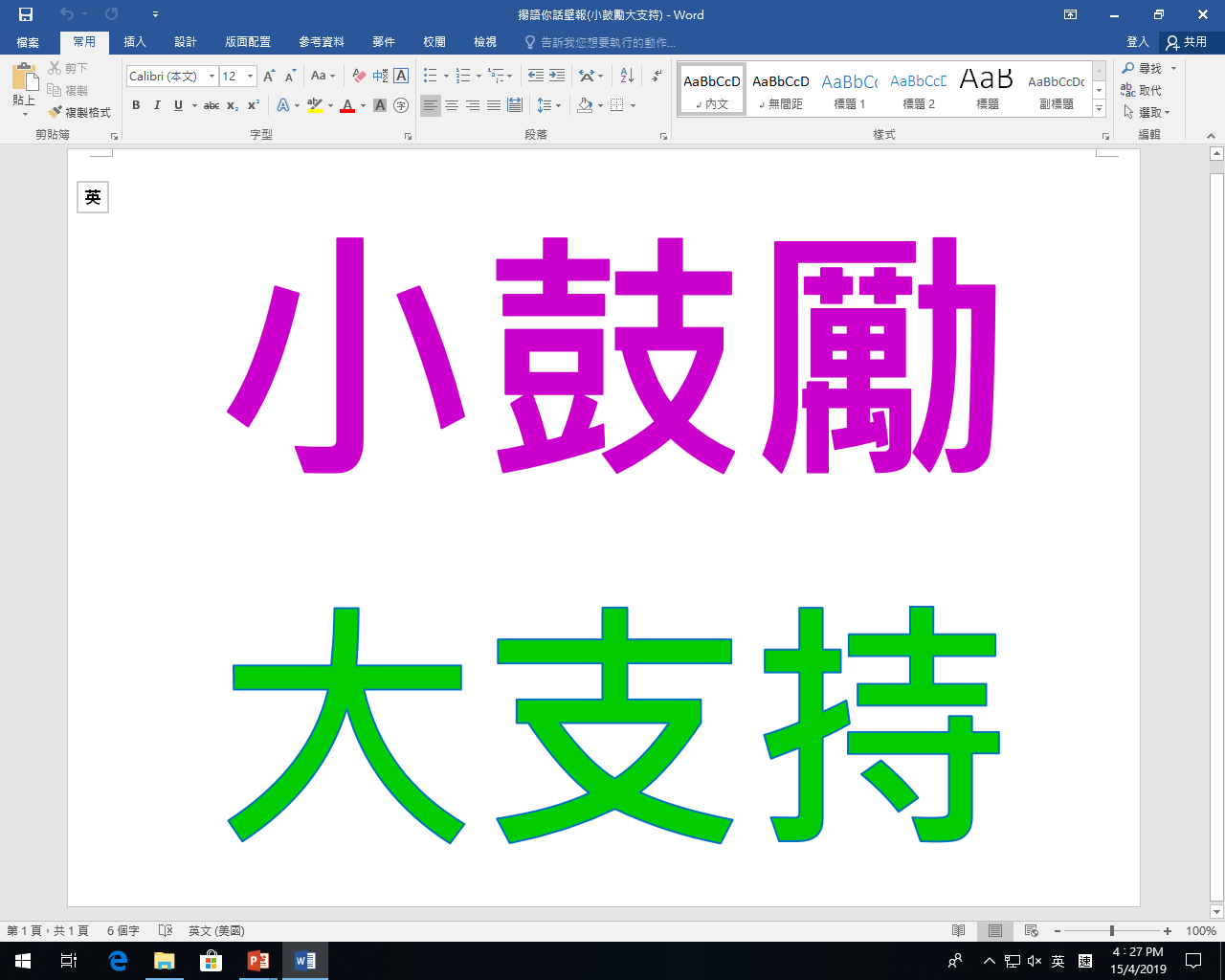 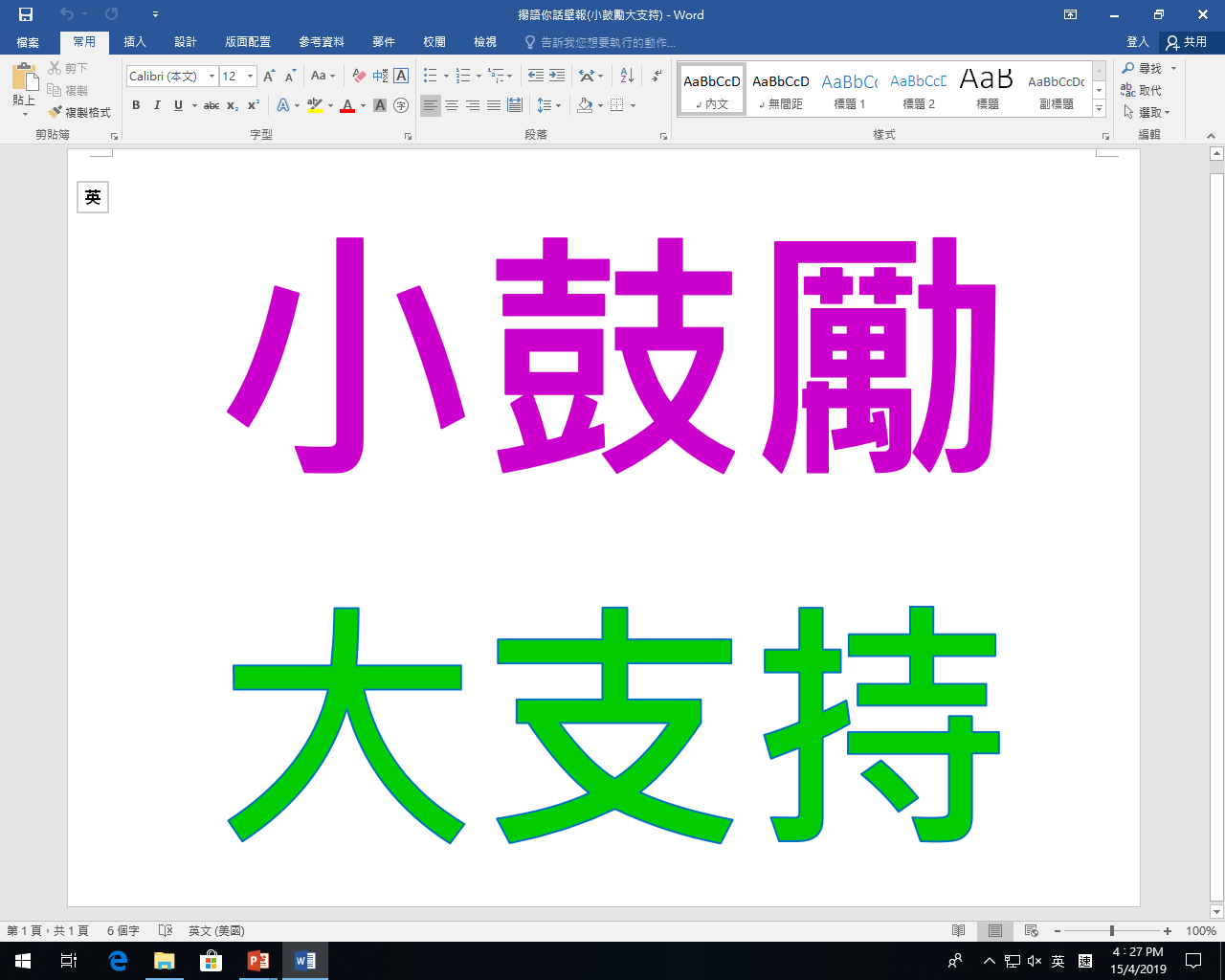 「WE」教師分享會
做錯事要道歉時……
你唔啱!快啲同人道歉!
 ★命令說對不起   ★不是真心道歉
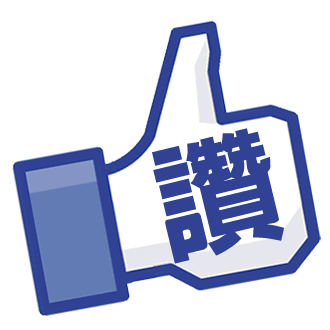 你做錯事，識得講對唔住。
  你而家唔想講住，等你準備好先講。
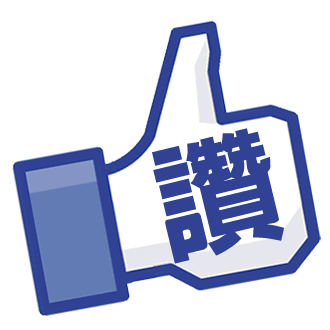 孩子學習表現不理想…..
你只係欠缺練習，我相信你多啲練習，
一定會有進步!
         ★逆境是由外在因素導致，而不是他本身的問題
         ★學會面對逆境，幫助孩子成功
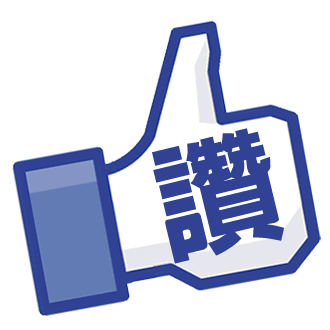 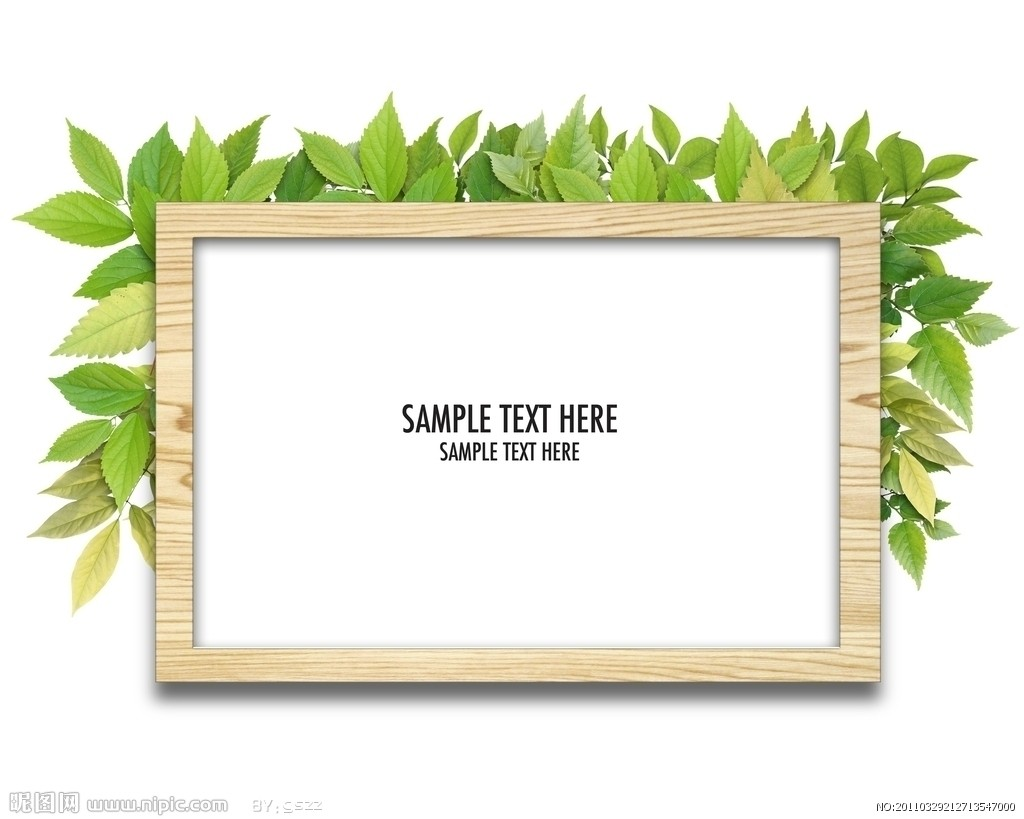 「WE」正向動力講座
專題成長課
配合
相信自己是一個有能力的人
每個人都有自己的能力及長處
放開己見   放鬆心情   
放心同行   放眼欣賞
「WE」家長工作坊
孩子的成長與鼓勵
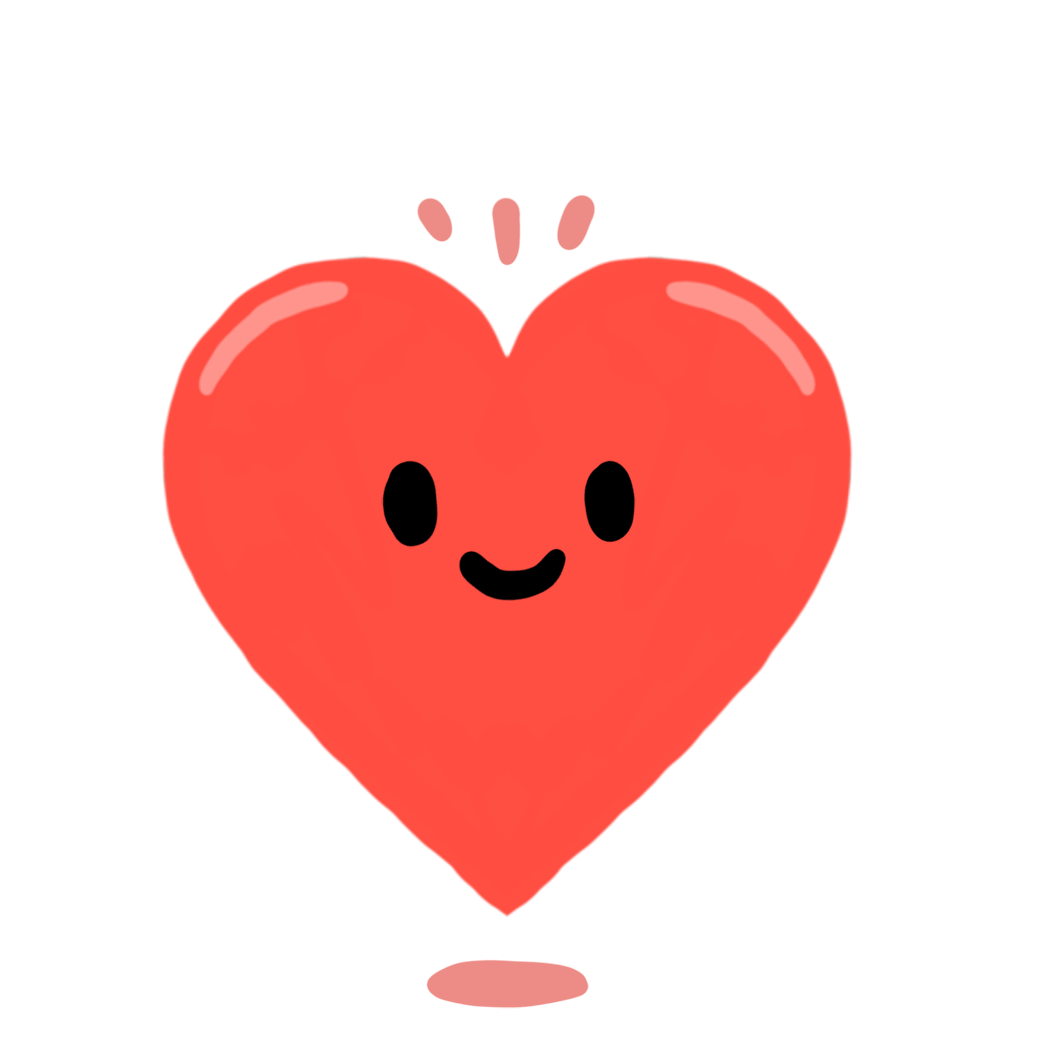 「WE」家長工作坊
孩子不會事事完美
但能選擇陪伴欣賞
願正愛語言 普及於孩子